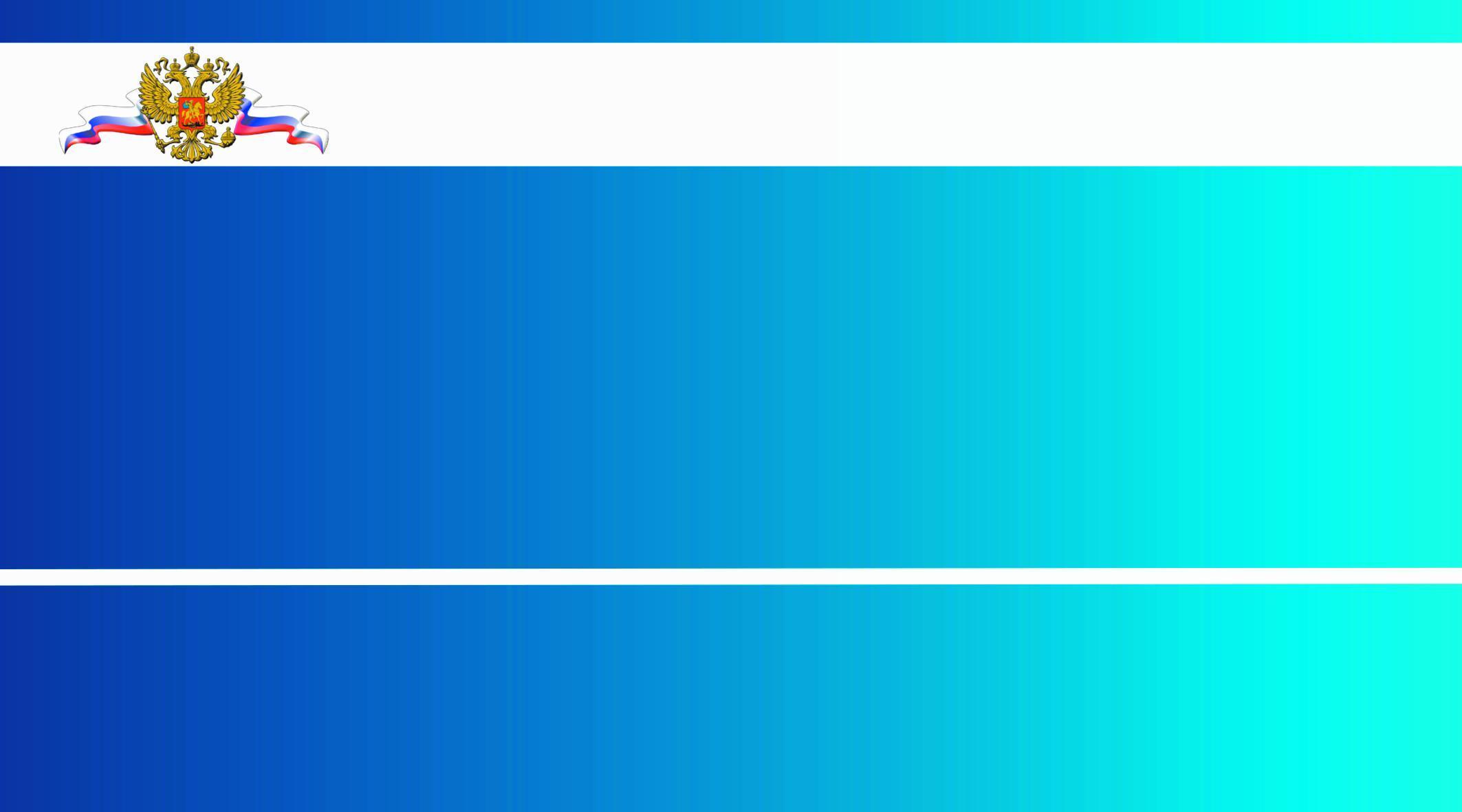 Государственная политика в сфере общего образования
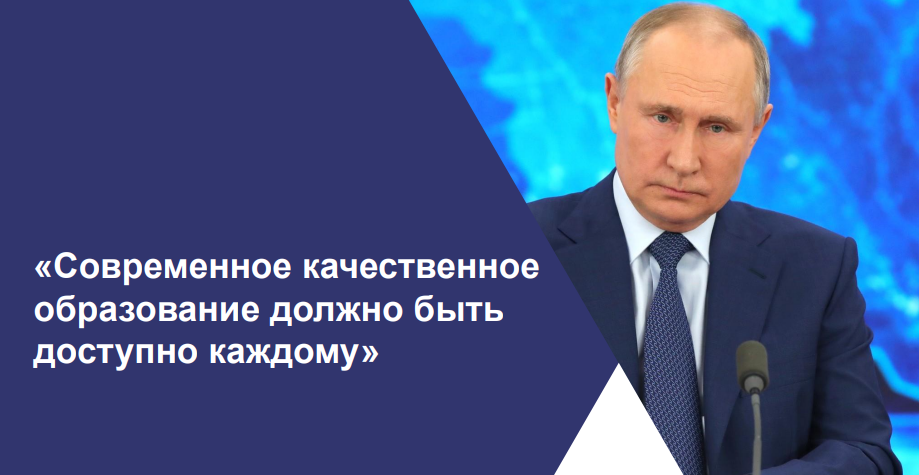 «Без современного качественного доступного образования, причем во всех регионах страны, невозможно добиться ничего в сфере развития. Должен, безусловно, соблюдаться базовый принцип системы российского образования — это справедливость, то есть доступность качественного образования для каждого ребенка в соответствии с его интересами и способностями, причем независимо от того, где он живет — в городе или деревне, в Москве или любом другом регионе страны, независимо от того, где учится — в государственной школе или частной, и, конечно, независимо от социального статуса и доходов родителей»
Выступление Владимира Путина на заседании президиума Госсовета, посвящённом улучшению качества образования 25.08.2021г.,
Стратегия развития общего образования: повышение качества образовательных результатов
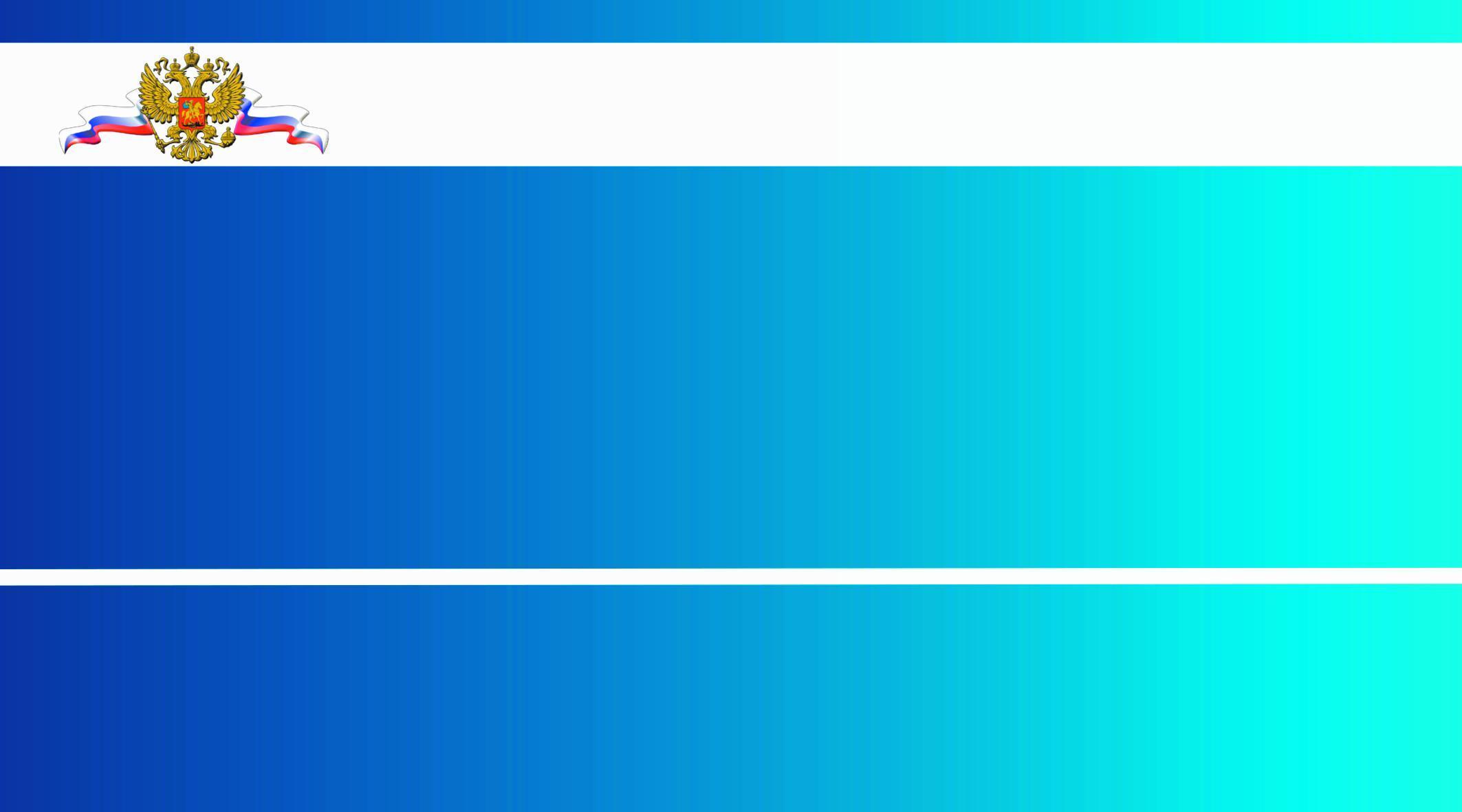 Государственная политика в сфере общего образования
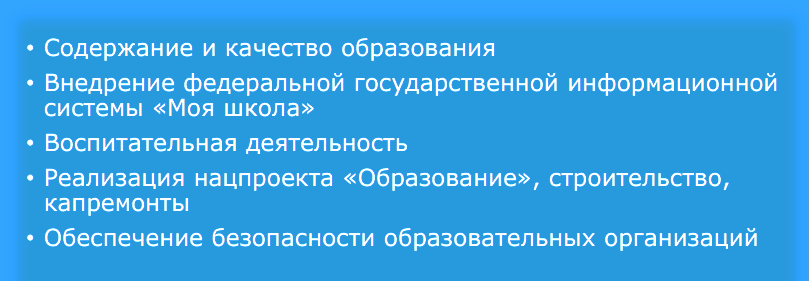 С.С.Кравцов. Всероссийское совещание «Перспективные задачи развития образования. Октябрь, 2022
Стратегия развития общего образования: повышение качества образовательных результатов
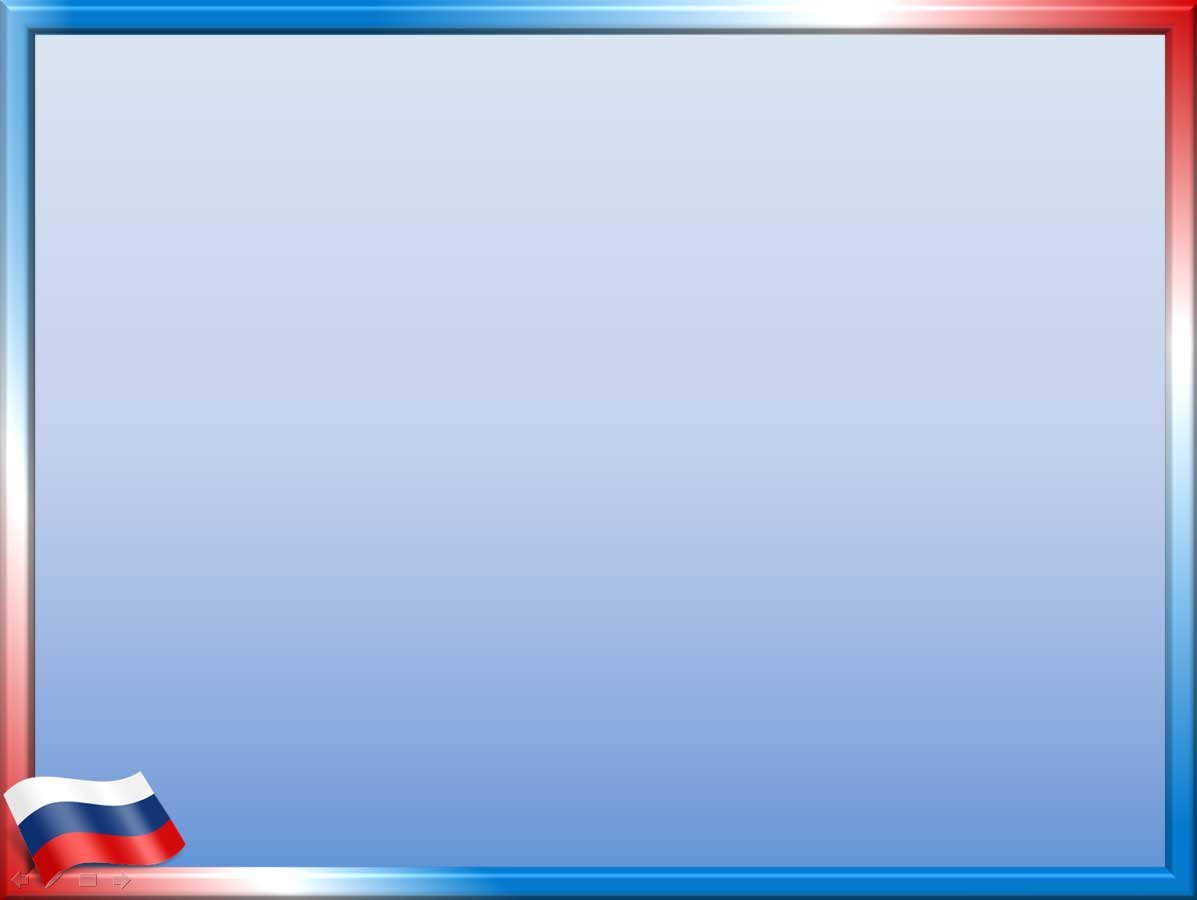 ЕДИНАЯ ДИНАМИЧНО РАЗВИВАЮЩАЯСЯ СИСТЕМА ОБРАЗОВАНИЯ РОССИИ
ГАРАНТИЯ РАВЕНСТВАРЕСУРСОВ, УСЛОВИЙ, ВОЗМОЖНОСТЕЙ и ПОВЫШЕНИЯ КАЧЕСТВА РЕЗУЛЬТАТОВ
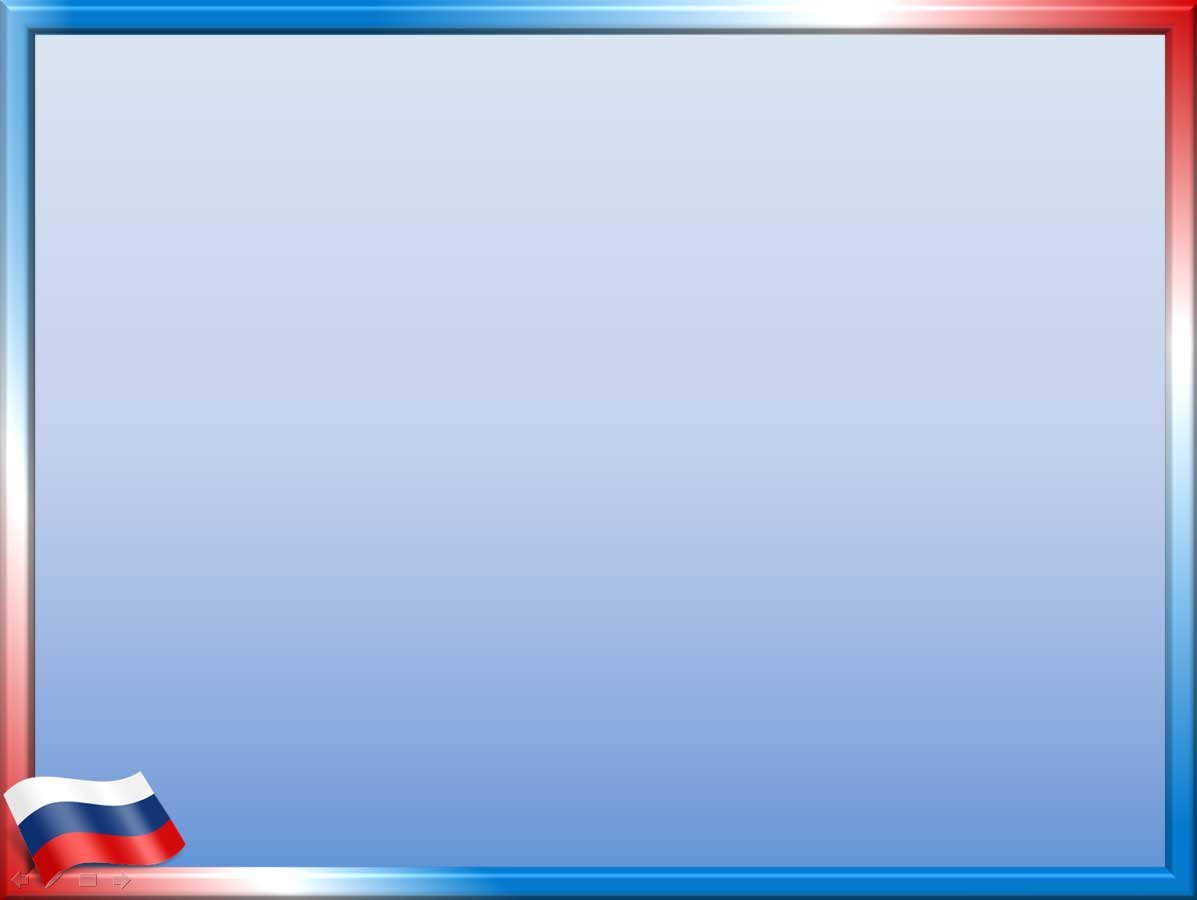 ЕДИНАЯ ДИНАМИЧНО РАЗВИВАЮЩАЯСЯ СИСТЕМА ОБРАЗОВАНИЯ РОССИИ
МОДЕЛЬ ВВЕДЕНИЯ ОБНОВЛЕННЫХ ФГОС НАЧАЛЬНОГО ОБЩЕГО И ОСНОВНОГО ОБЩЕГО ОБРАЗОВАНИЯ
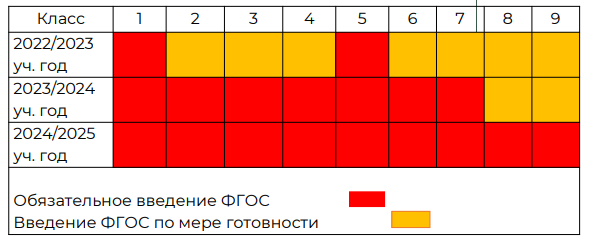 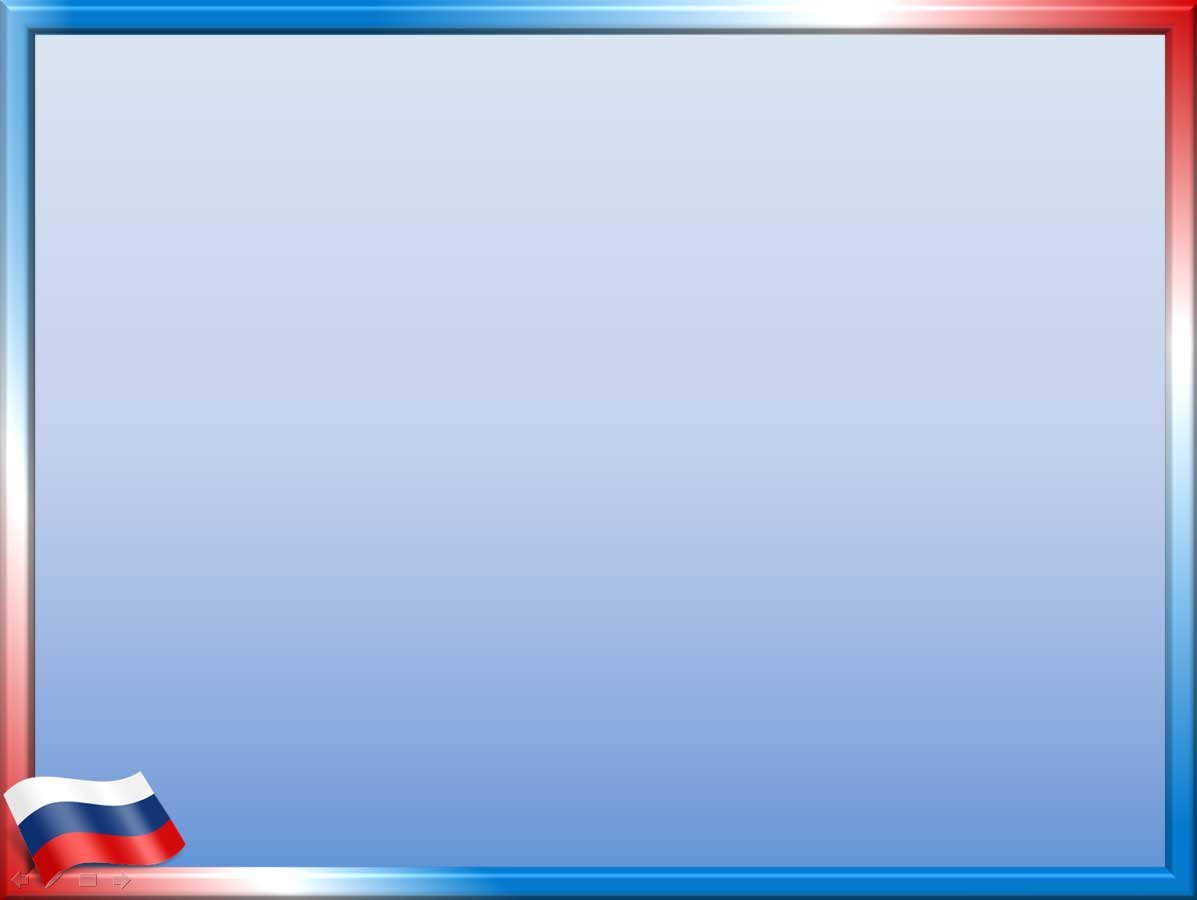 ЕДИНАЯ ДИНАМИЧНО РАЗВИВАЮЩАЯСЯ СИСТЕМА ОБРАЗОВАНИЯ РОССИИ
ФГОС СРЕДНЕГО ОБЩЕГО ОБРАЗОВАНИЯ
ФГОС СОО 

35 ПРИМЕРНЫХ РАБОЧИХ ПРОГРАММ для СОО: базовый и углубленный уровень.
 
Конкретизированы и детализированы личностные, предметные и метапредметные результаты
 
Подготовлен проект приказа «О внесении изменений в федеральный государственный образовательный стандарт среднего общего образования, утвержденный приказом Министерства образования и науки Российской Федерации от 17 мая 2012 г. № 413»
 
Проект приказа размещен на сайте regulation.gov.ru
ИТОГОВОЕ СОЧИНЕНИЕ
Создается закрытый Банк тем итогового сочинения на основе разработанных в 2014-2021 годах тем сочинений.
Публикуются в открытом информационном пространстве названия разделов и подразделов Банка тем с комментариями, а также образец тем итогового сочинения.
Расширяются возможности выбора темы: каждый комплект будет включать не 5, а 6 тем – по две темы из каждого раздела Банка.
Комплекты тем итогового сочинения 2022-2023 учебного года собираются только из тем сочинений, использованных в прошлые годы.
Итоговое сочинение сохраняет литературоцентричный и надпредметный характер.
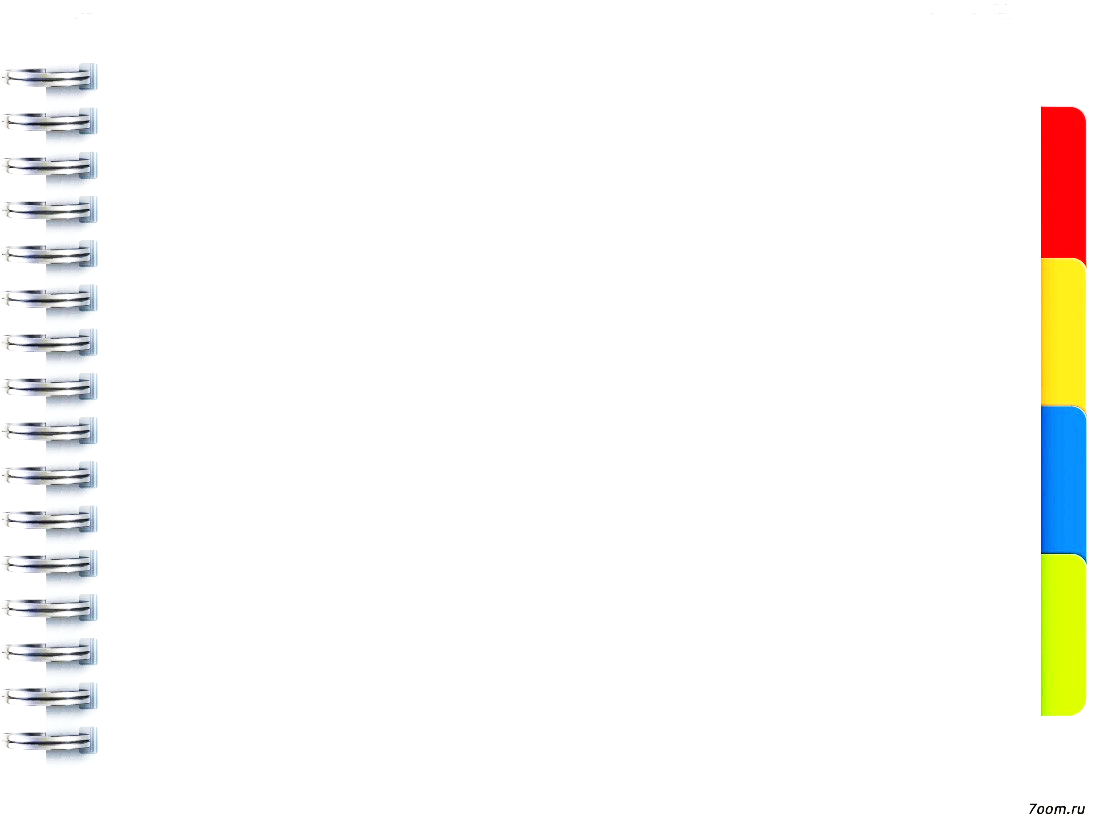 ЕДИНОЕ СОДЕРЖАНИЕ ОБРАЗОВАНИЯ
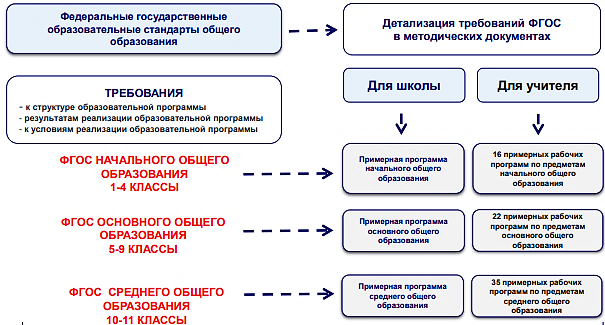 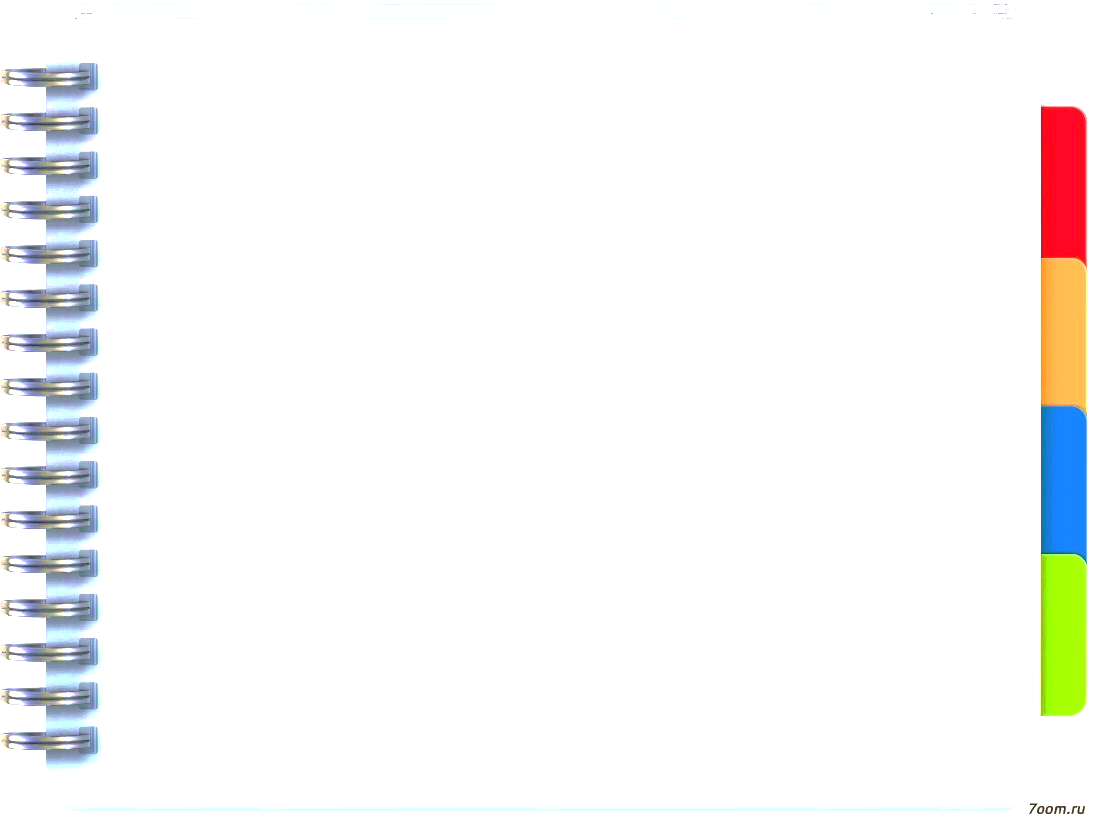 ЕДИНОЕ СОДЕРЖАНИЕ ОБРАЗОВАНИЯ
ФГОС СОО 

35 ПРИМЕРНЫХ РАБОЧИХ ПРОГРАММ для СОО: базовый и углубленный уровень.
 
Конкретизированы и детализированы личностные, предметные и метапредметные результаты
 
Подготовлен проект приказа «О внесении изменений в федеральный государственный образовательный стандарт среднего общего образования, утвержденный приказом Министерства образования и науки Российской Федерации от 17 мая 2012 г. № 413»
 
Проект приказа размещен на сайте regulation.gov.ru
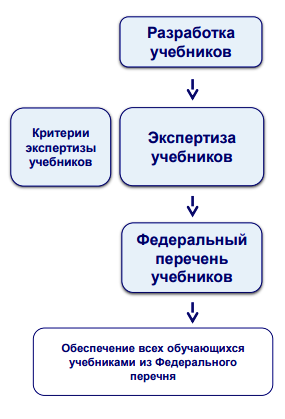 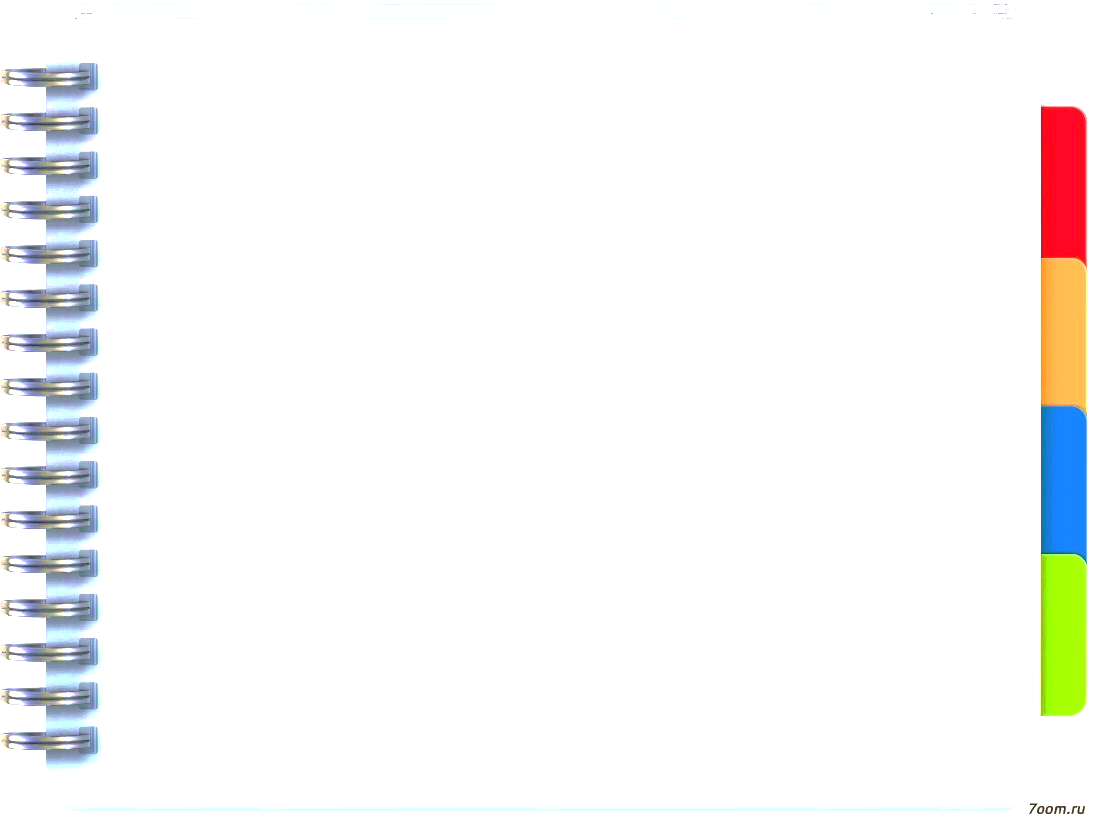 КЛЮЧЕВЫЕ НАПРАВЛЕНИЯ
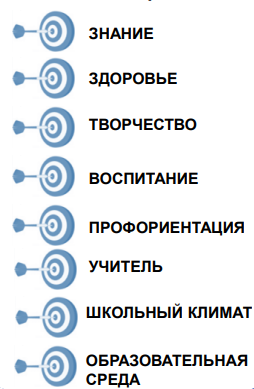 КАЧЕСТВО ОБРАЗОВАНИЯ
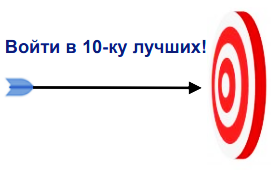 ЕДИНОЕ ОБРАЗОВАТЕЛЬНОЕ ПРОСТРАНСТВО (ОБУЧЕНИЕ И ВОСПИТАНИЕ)
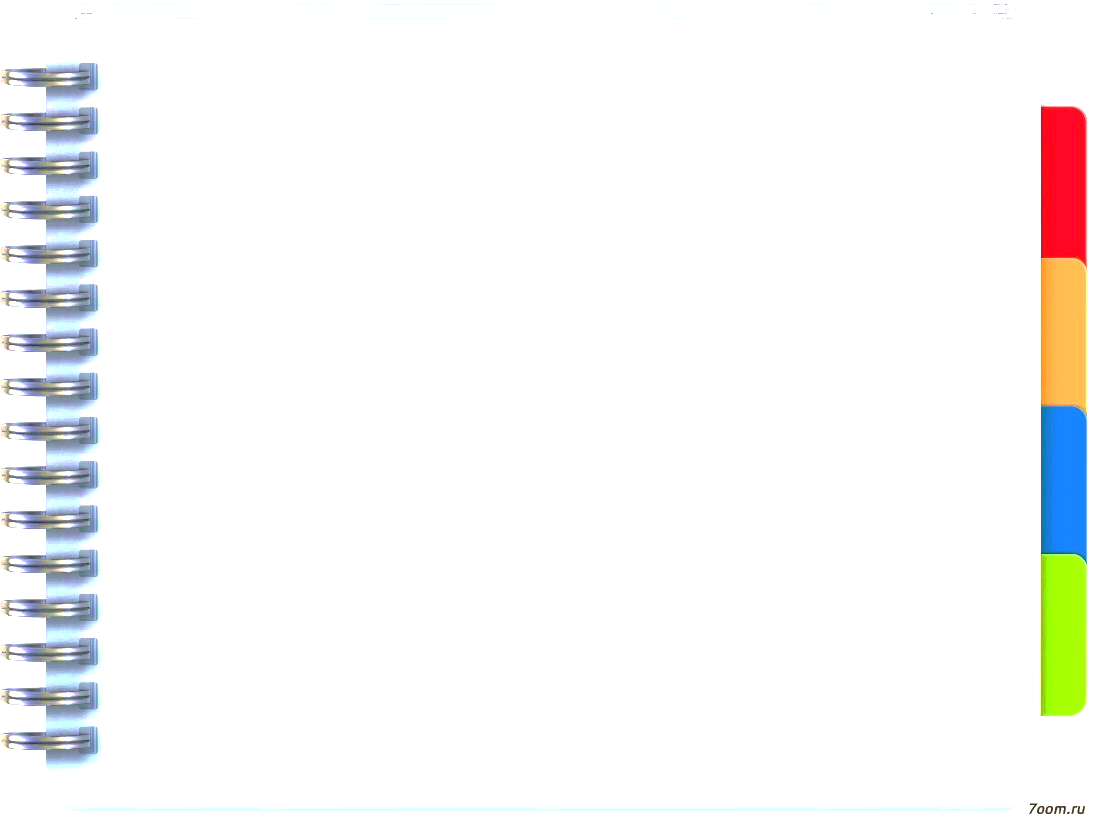 Разработка Федеральных программ
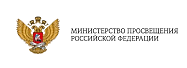 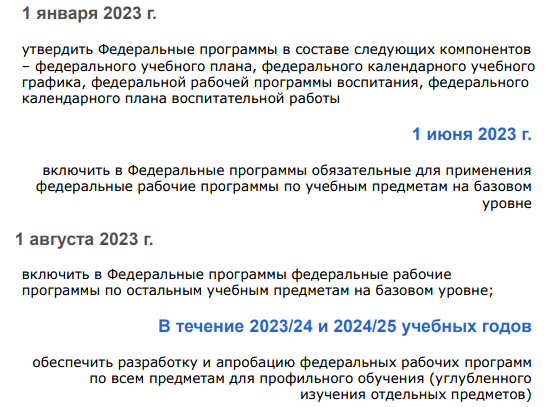 ЕДИНОЕ ОБРАЗОВАТЕЛЬНОЕ ПРОСТРАНСТВО (ОБУЧЕНИЕ И ВОСПИТАНИЕ)
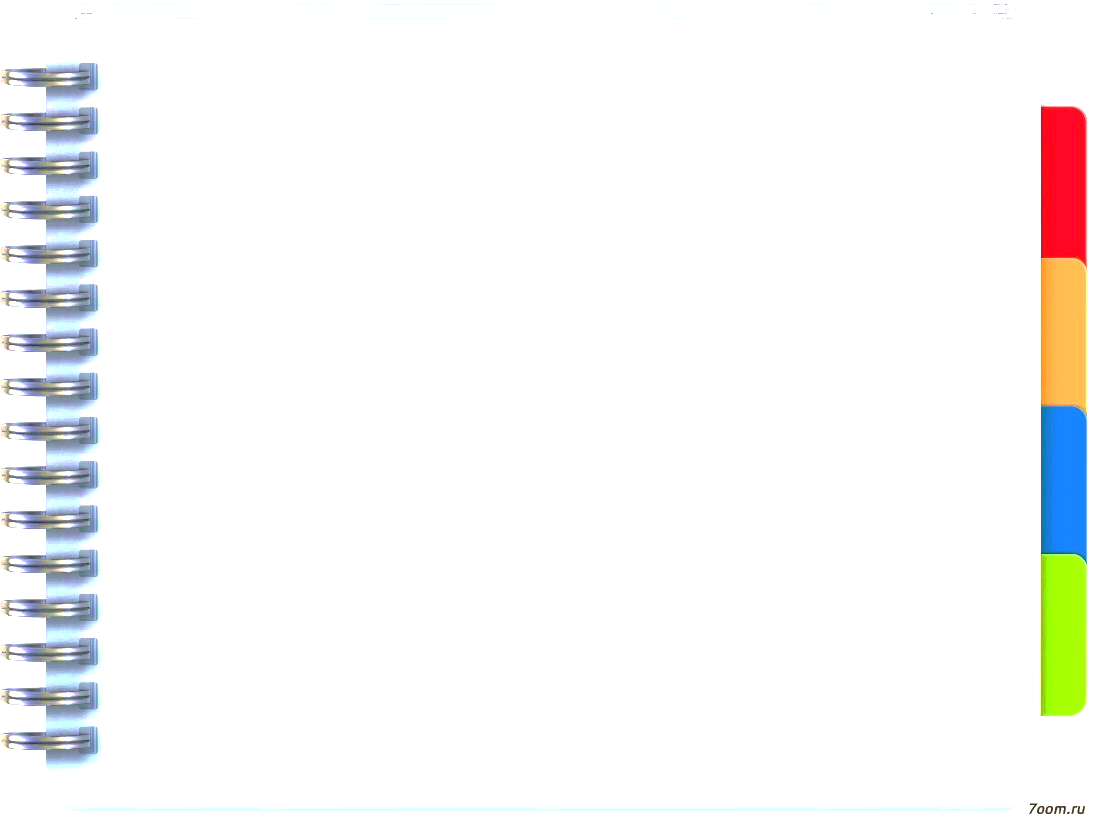 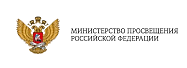 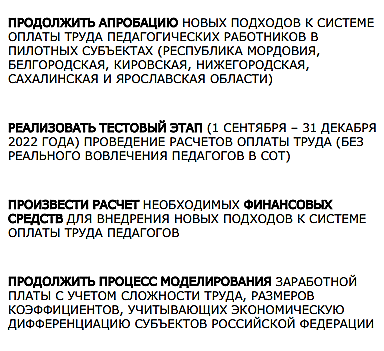 Перевод школ 
на 
РЕГИОНАЛЬНЫЙ 
УРОВЕНЬ
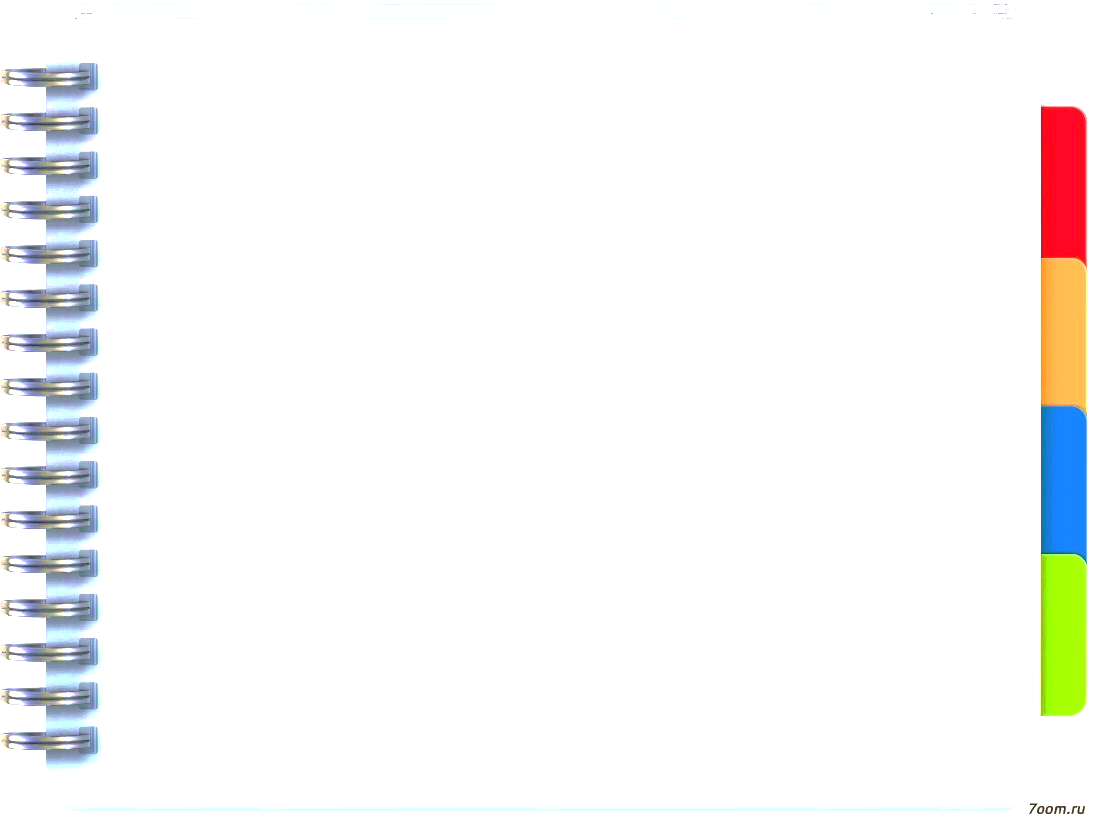 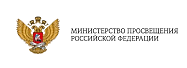 2023 год – ГОД ПЕДАГОГА и НАСТАВНИКА
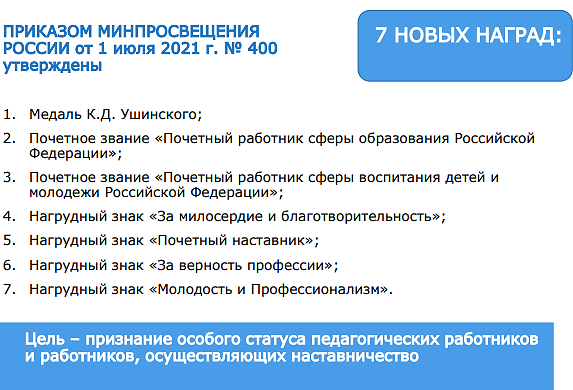 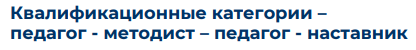 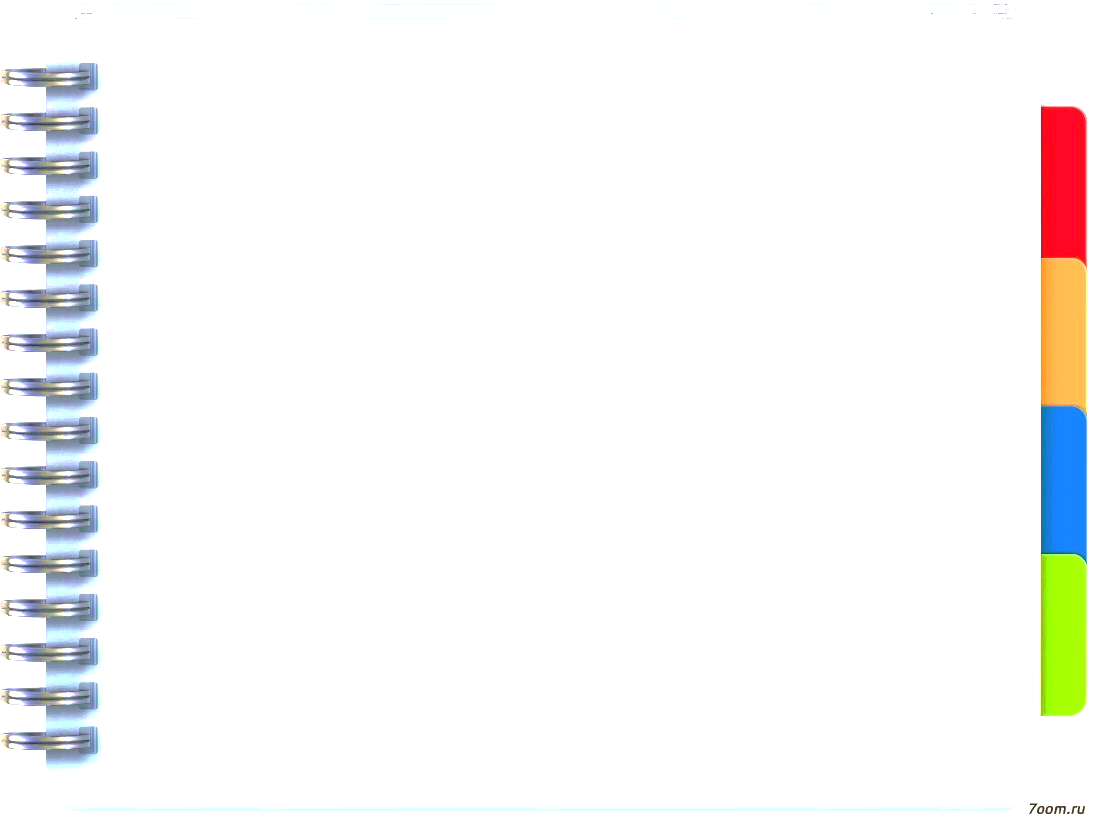 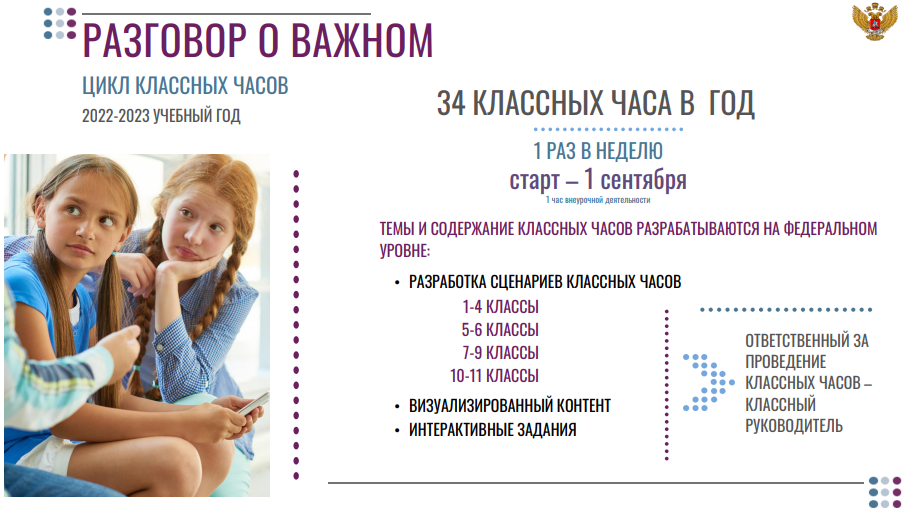 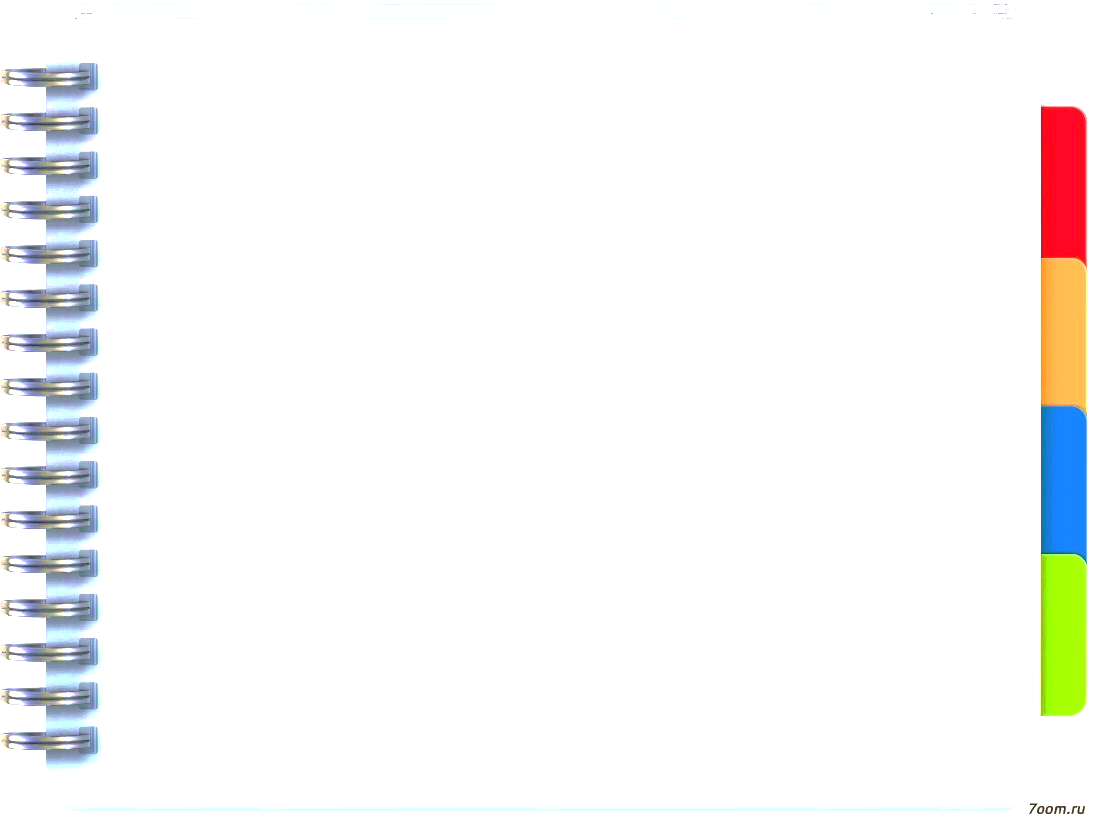 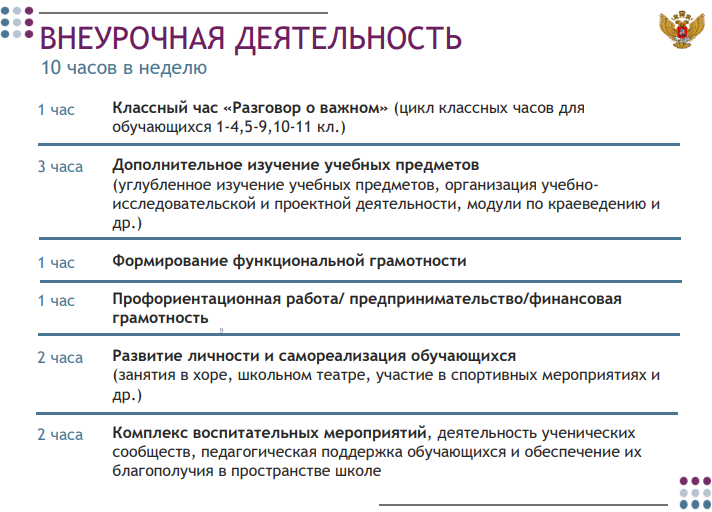 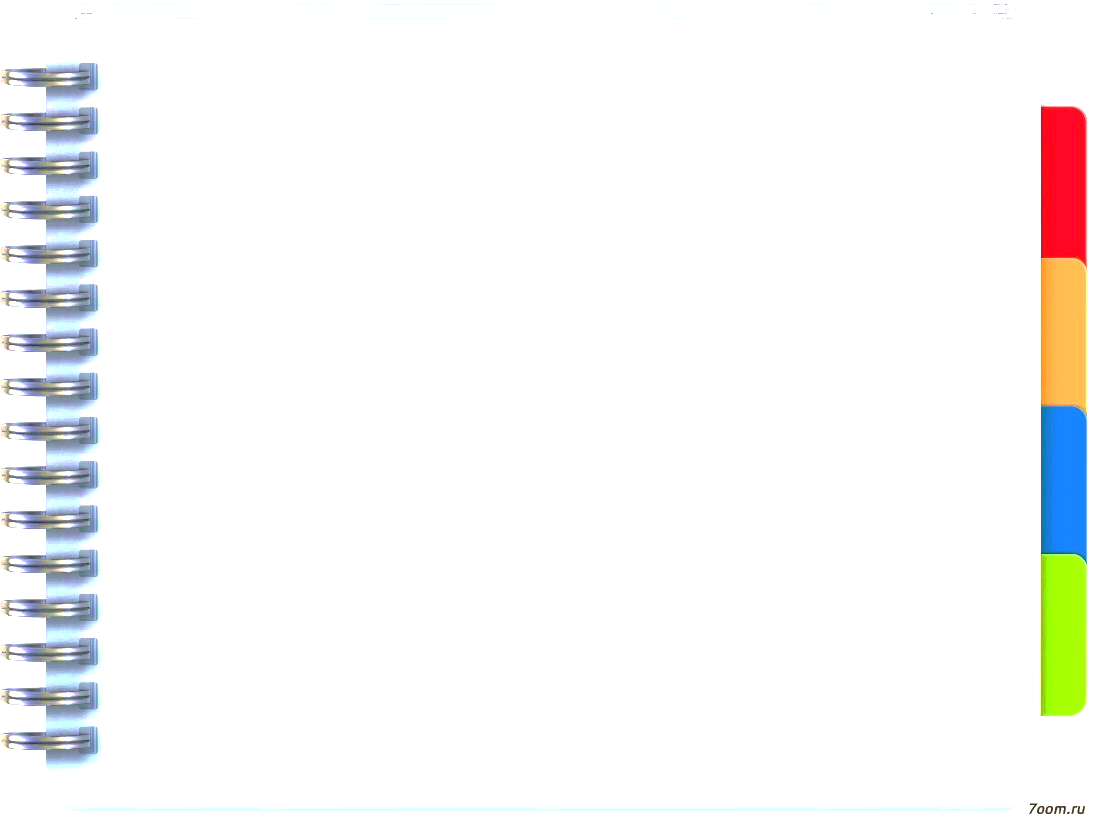 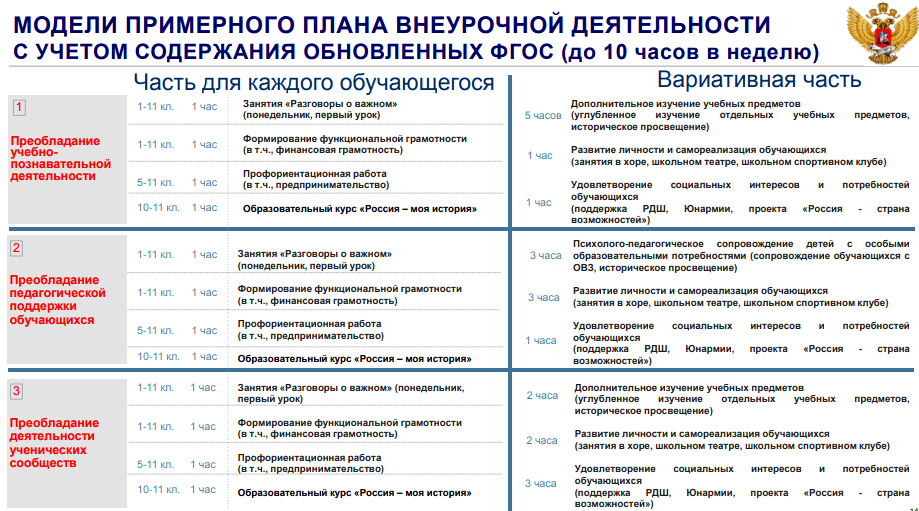 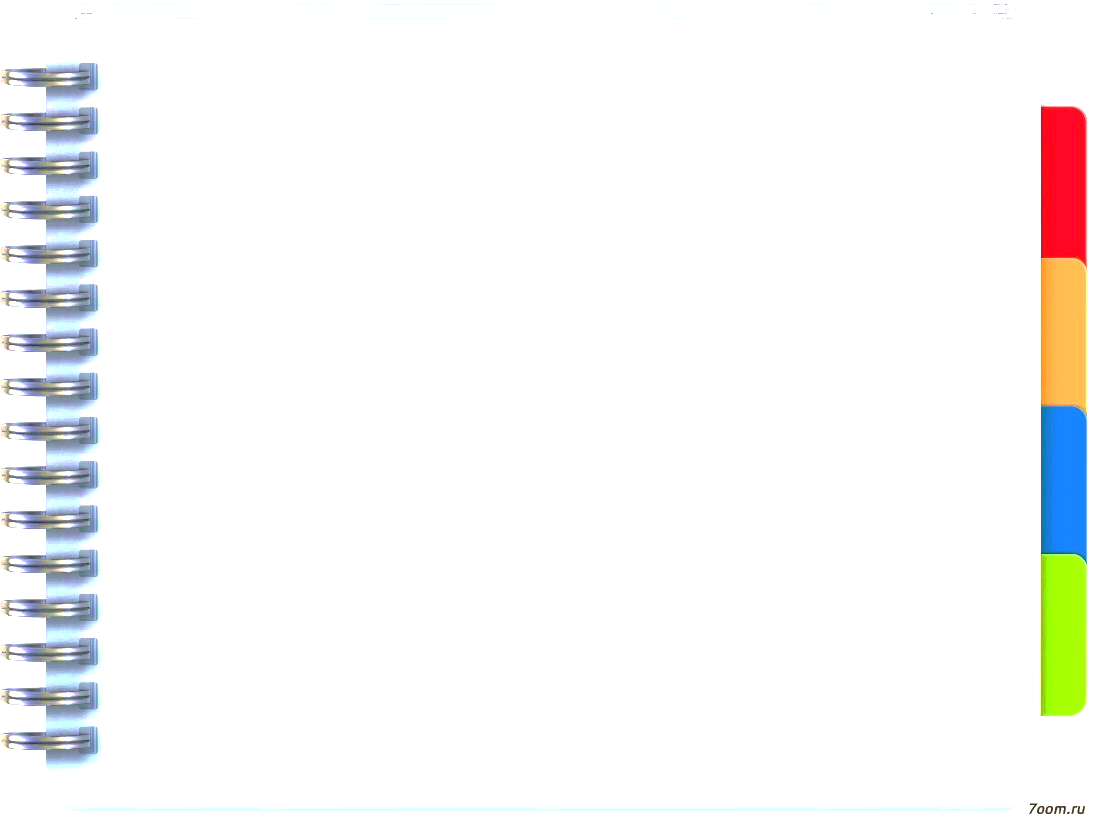 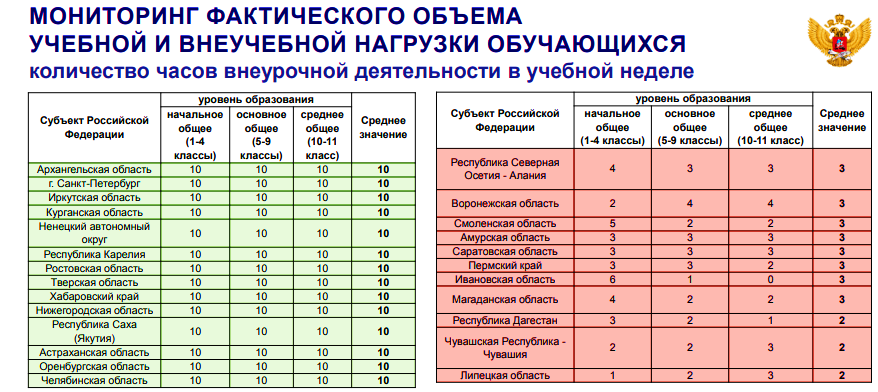 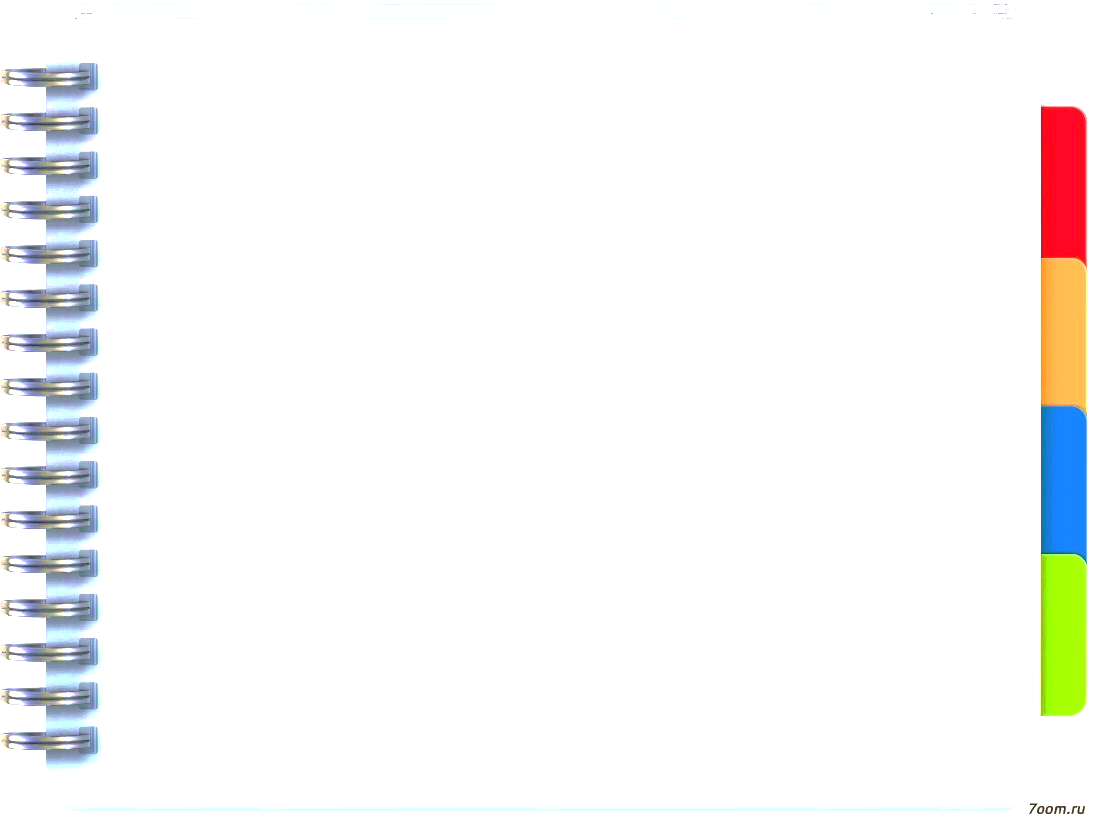 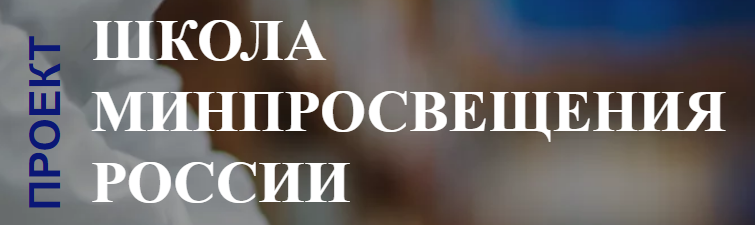 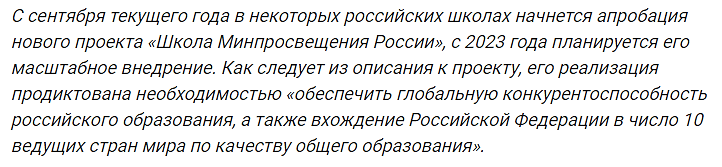 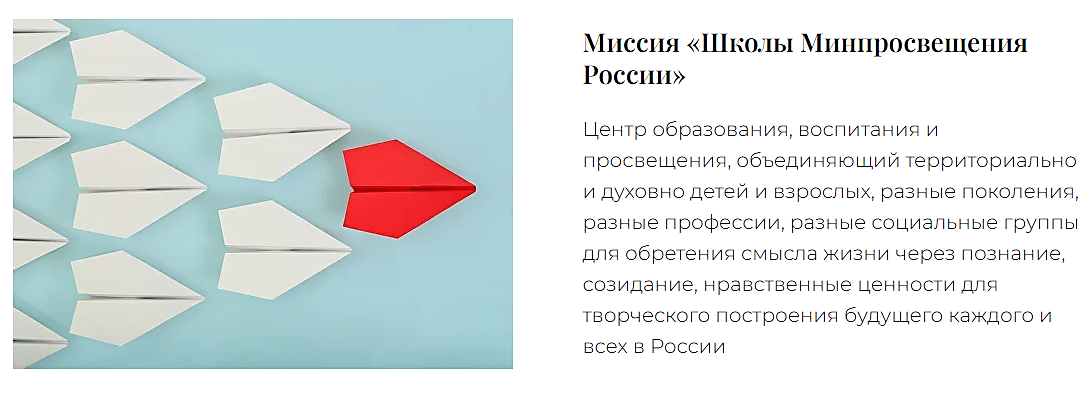 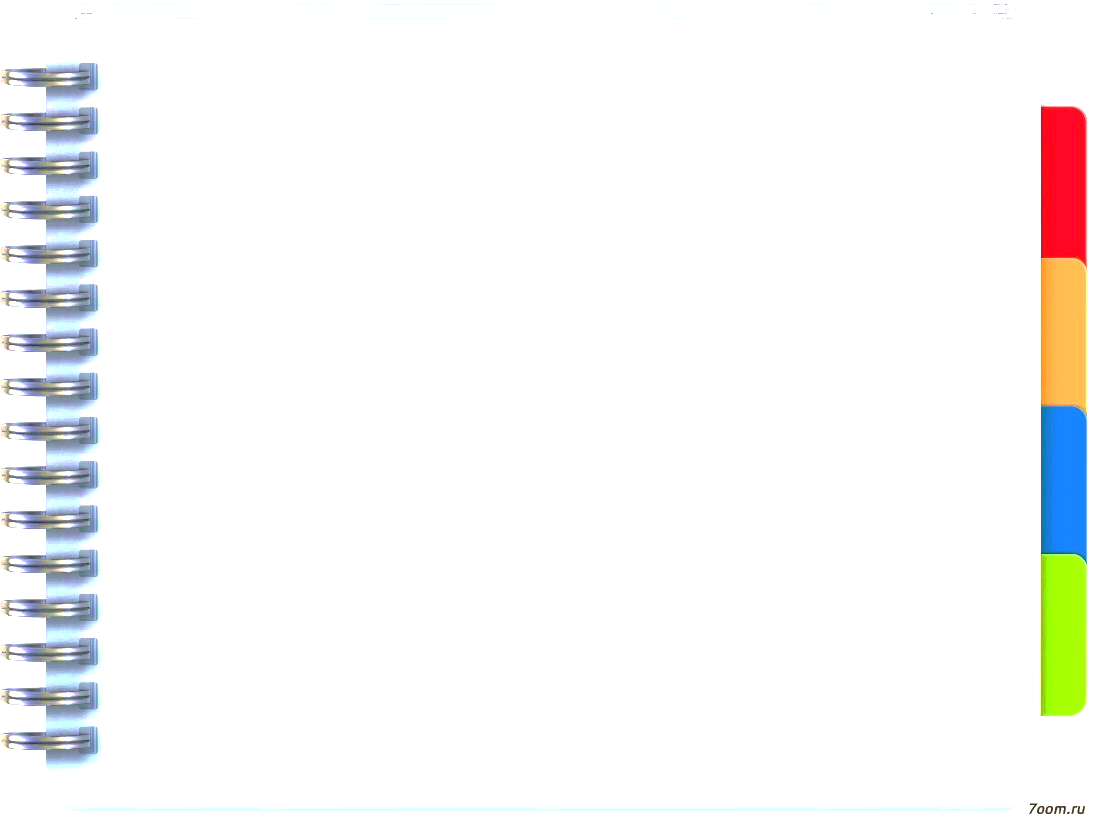 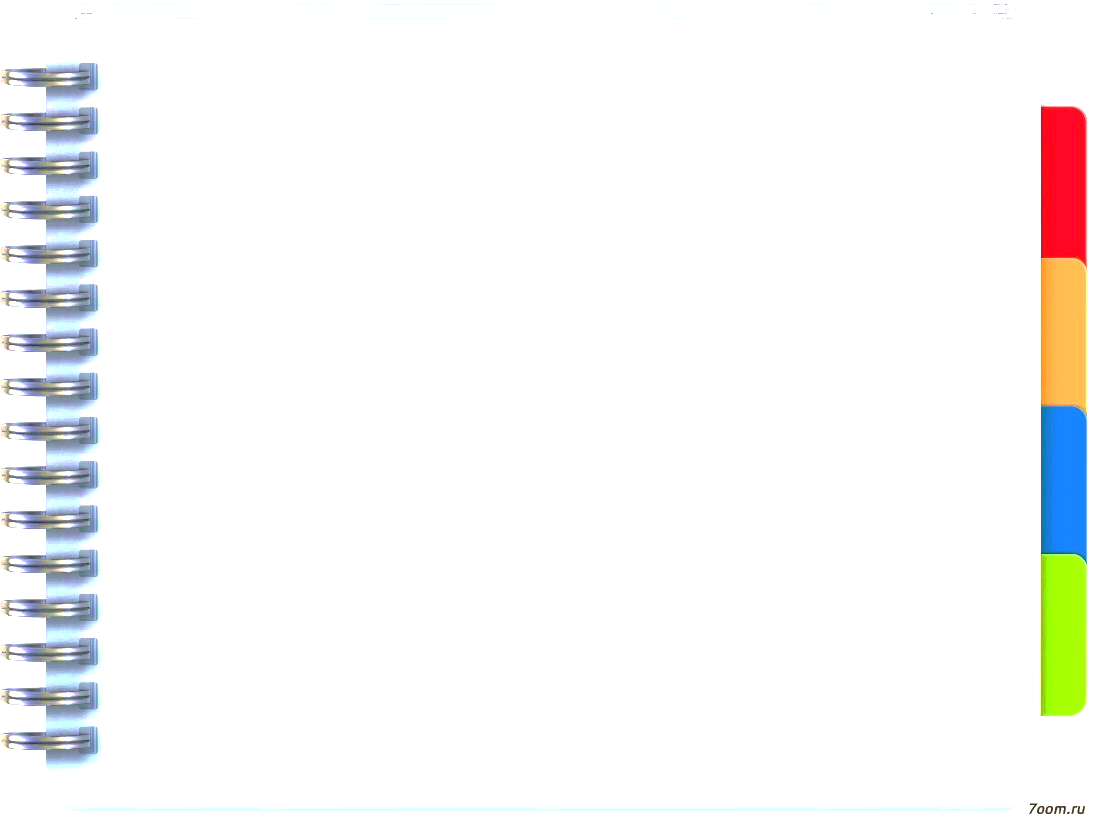 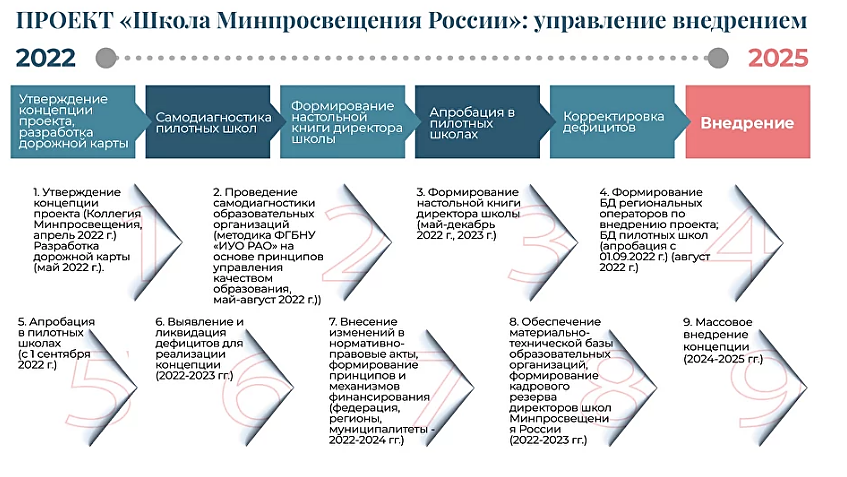 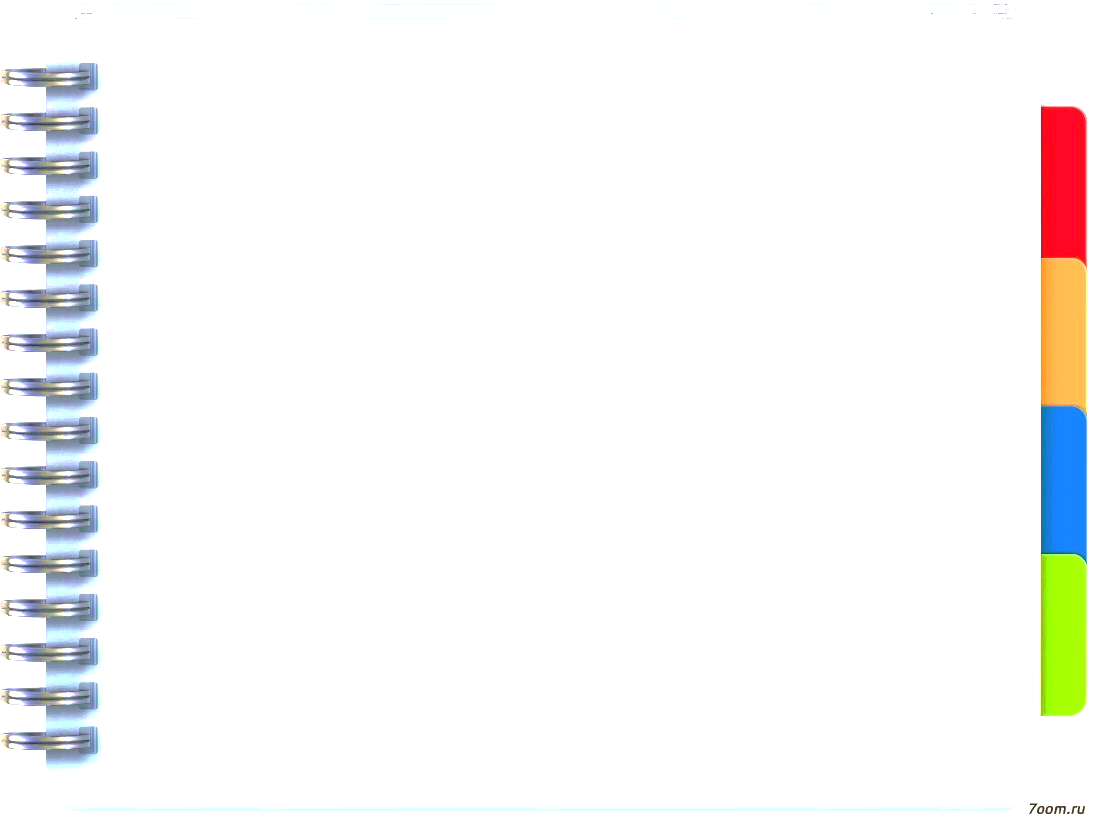 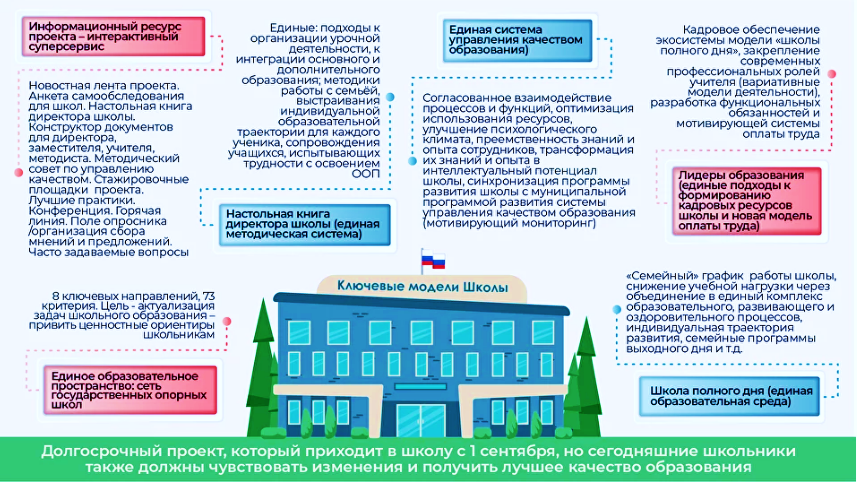 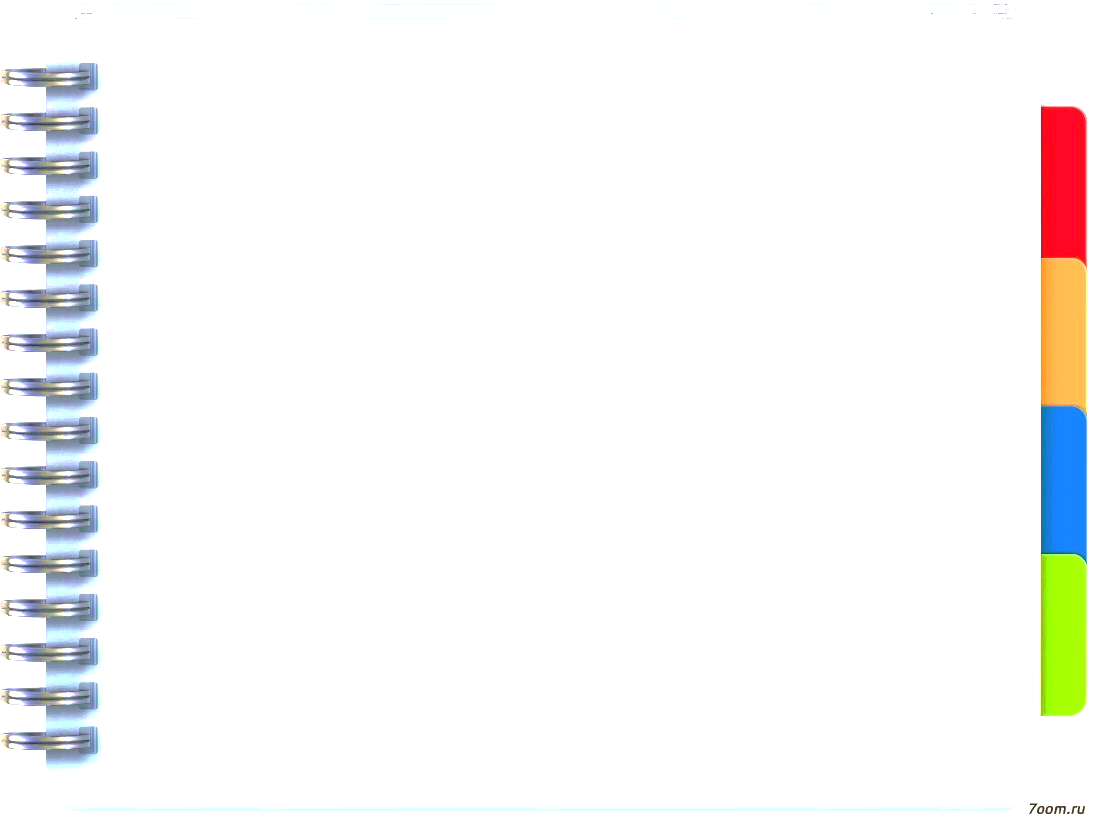 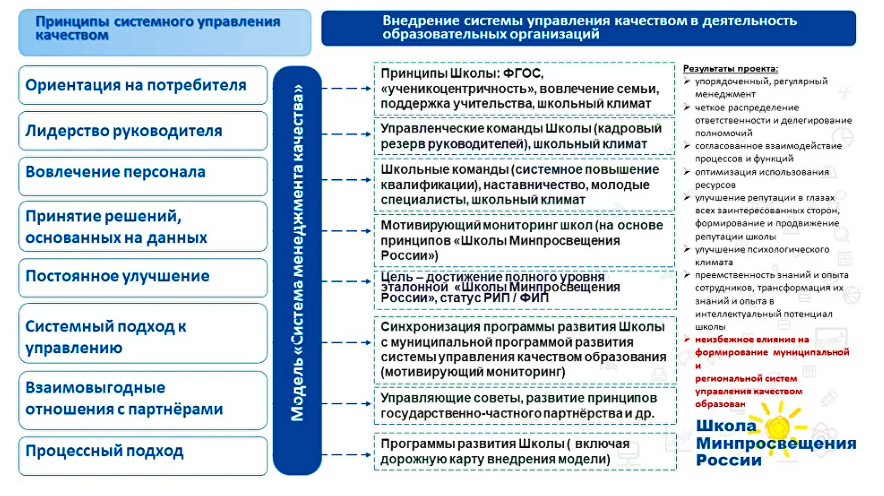 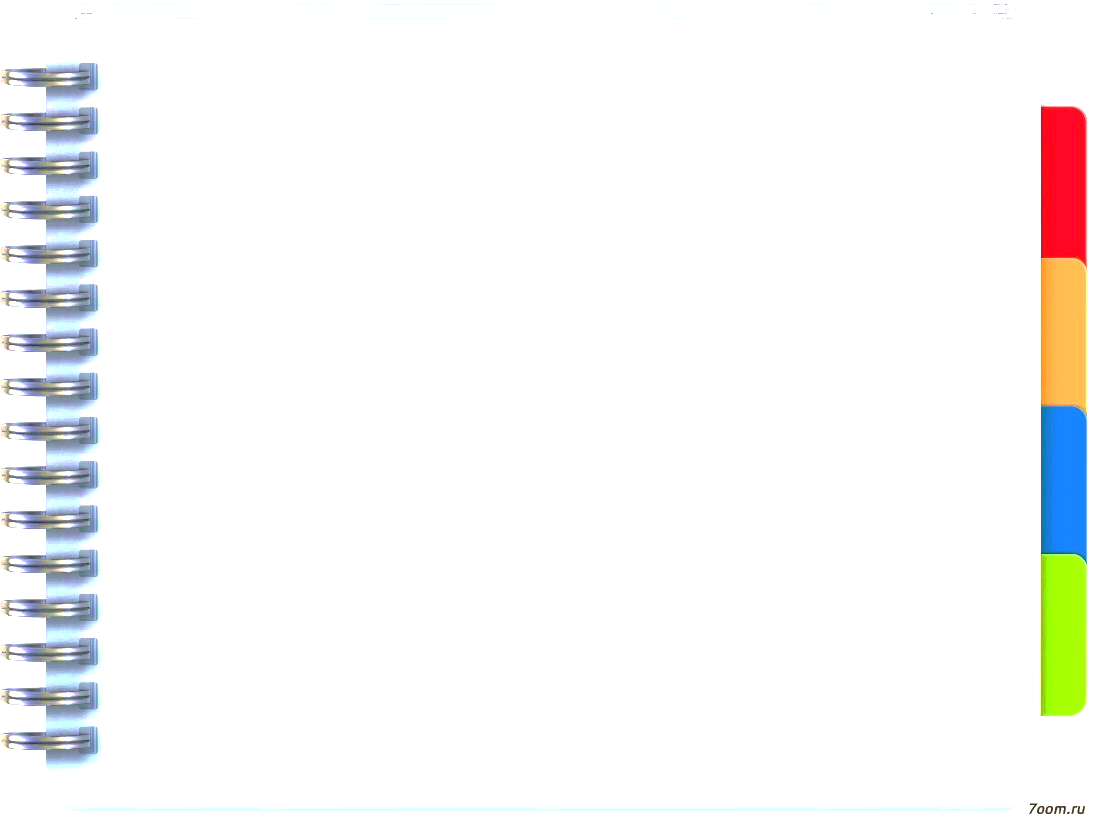 Школа Минпросвещения России
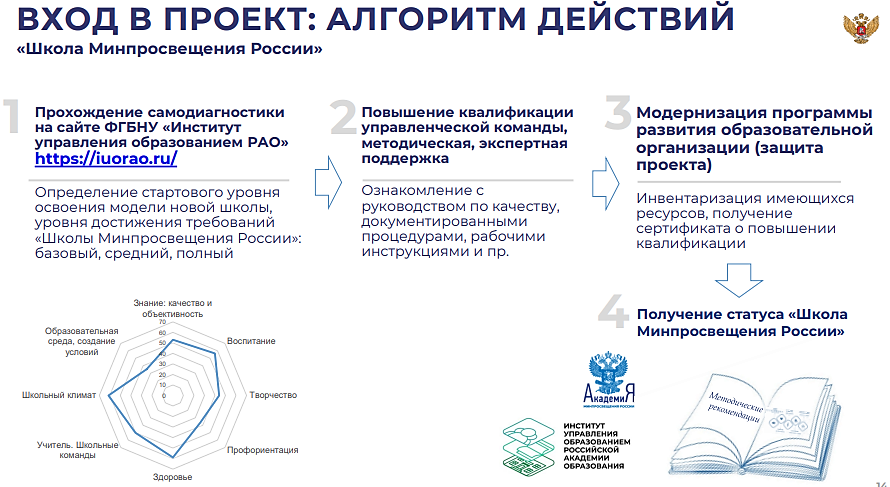 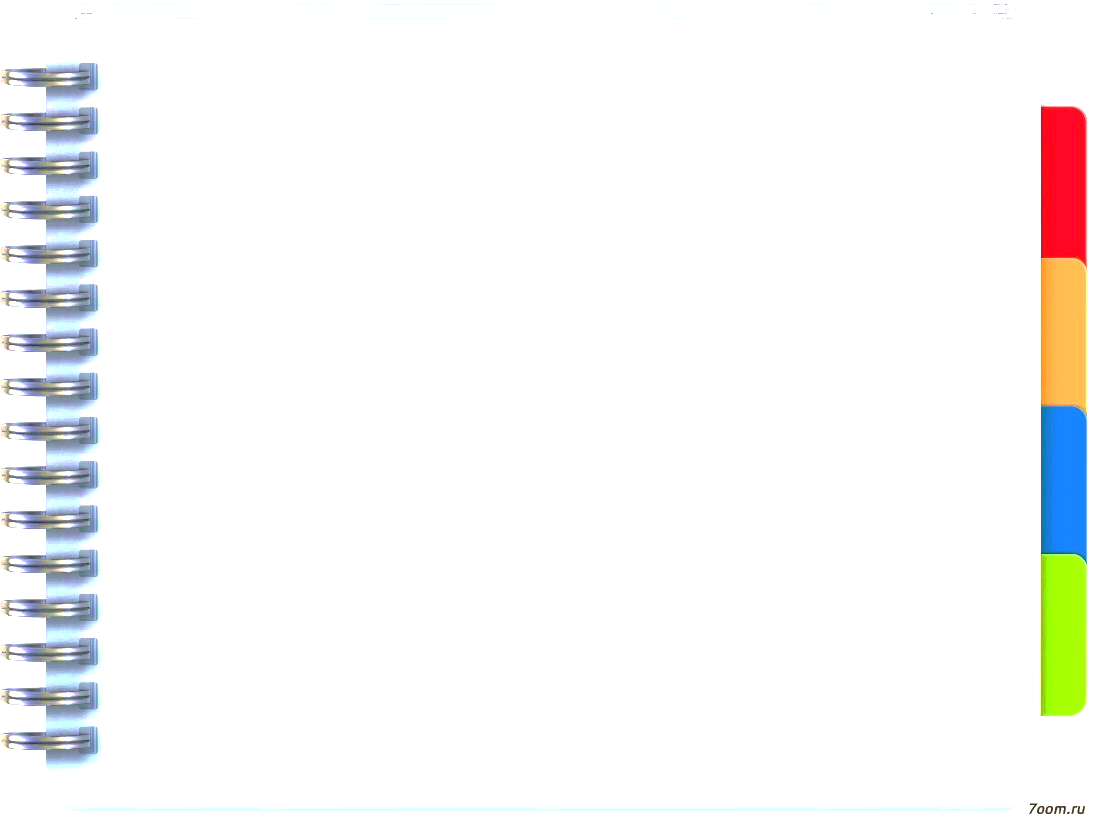 Школа Минпросвещения России
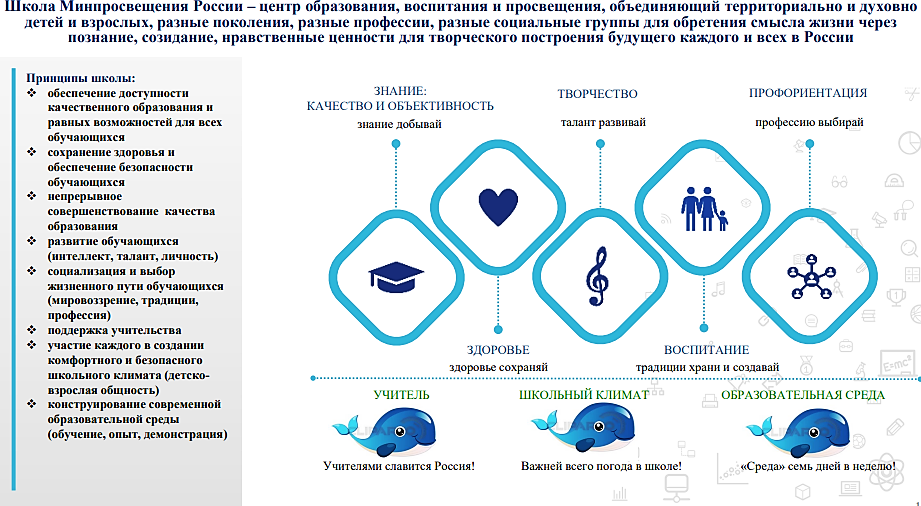 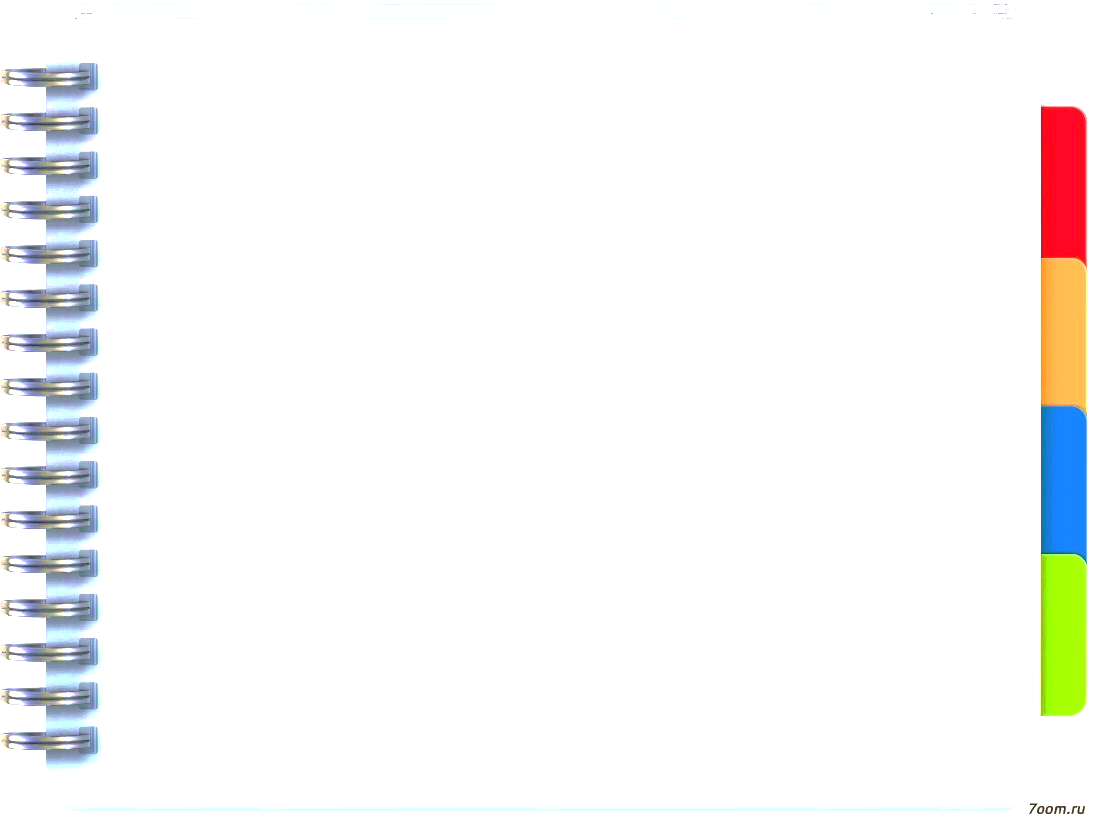 Школа Минпросвещения России
Единое образовательное пространство (обучение и воспитание): критерии образа будущего
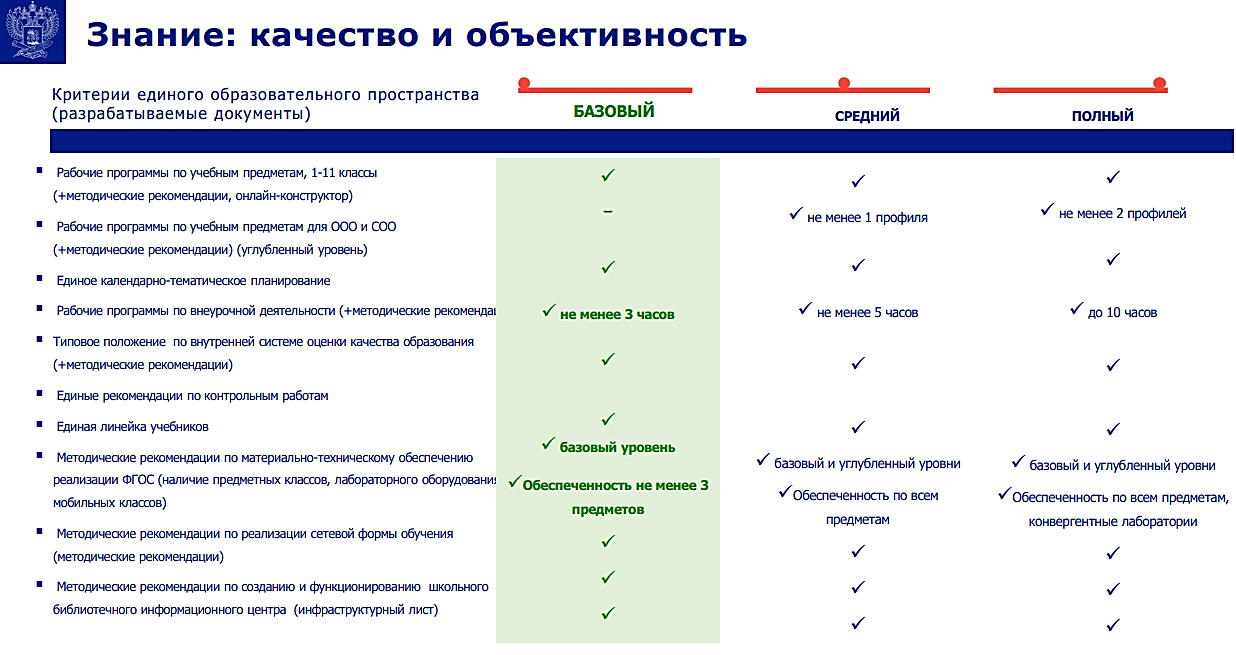 Школа Минпросвещения России
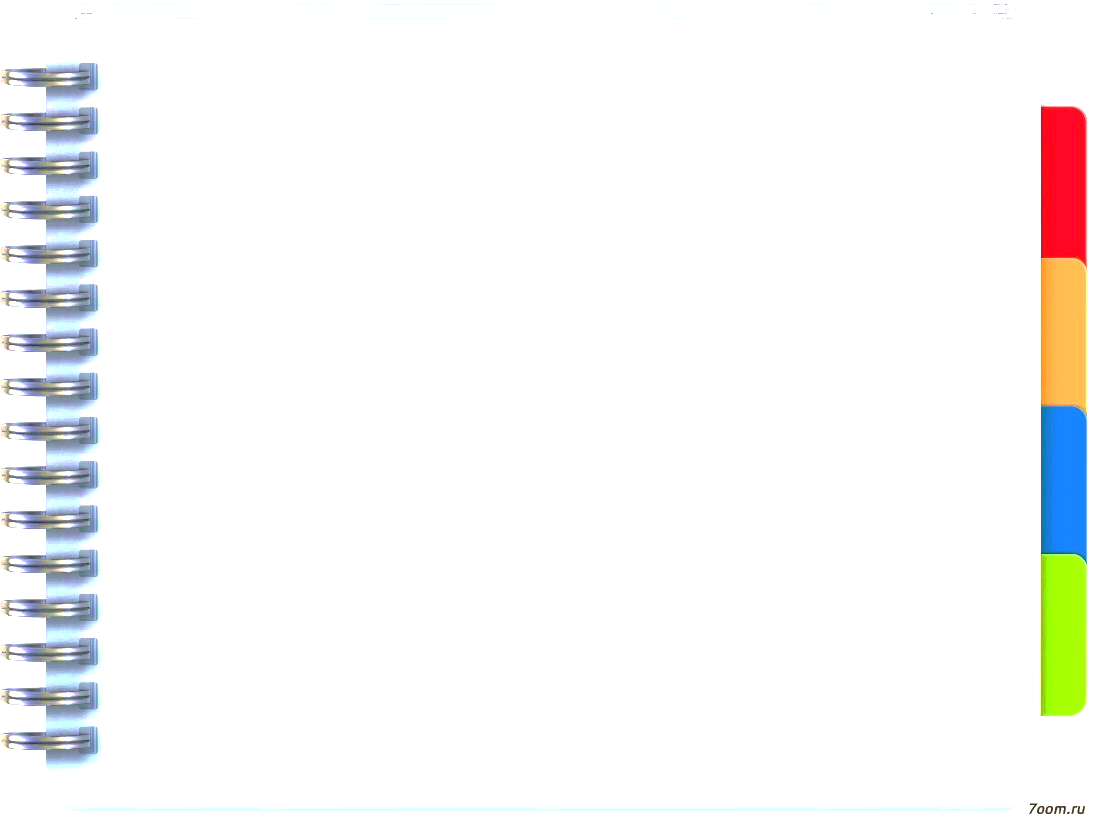 Единое образовательное пространство (обучение и воспитание): критерии образа будущего
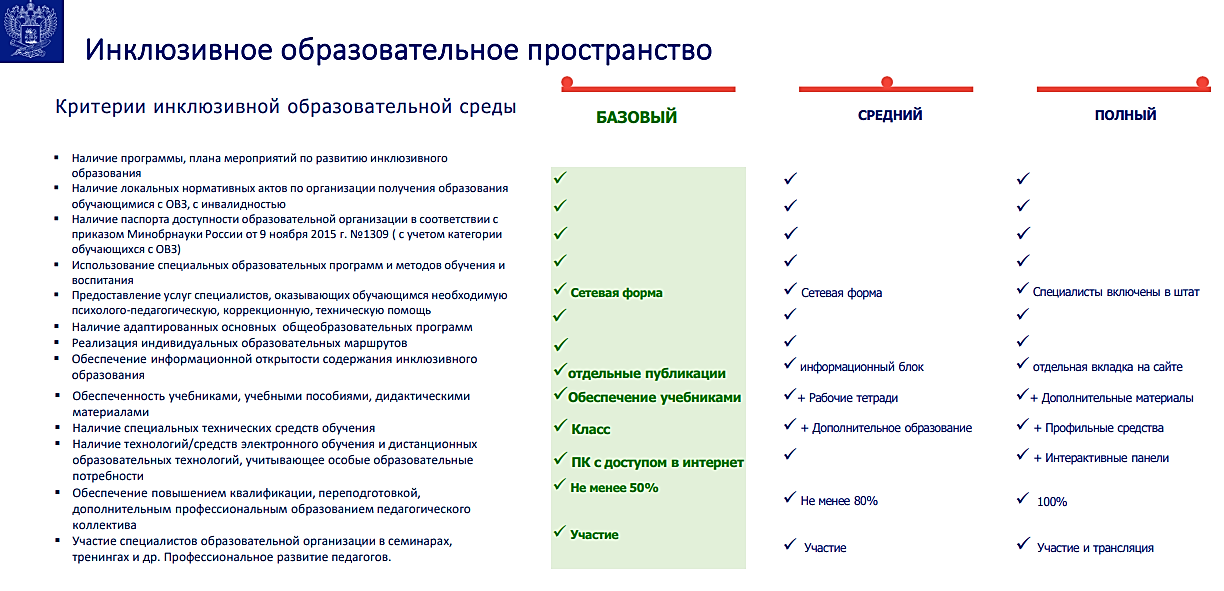 Школа Минпросвещения России
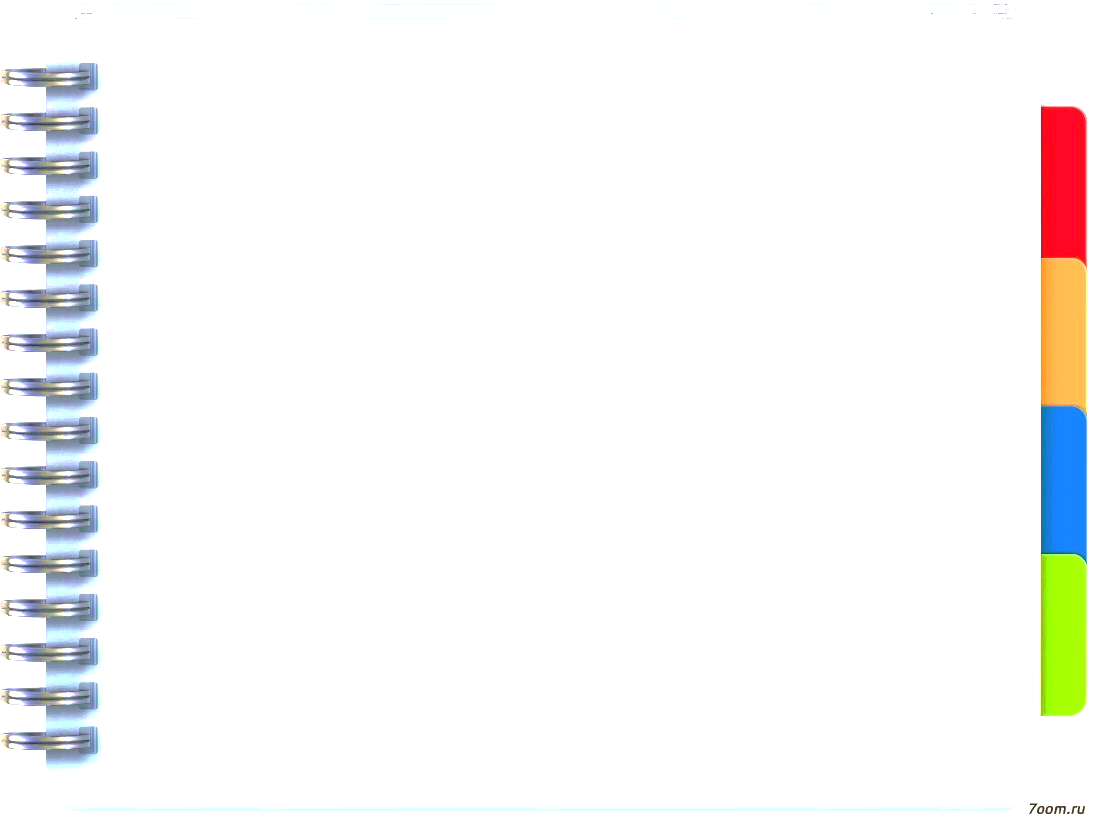 Единое образовательное пространство (обучение и воспитание): критерии образа будущего
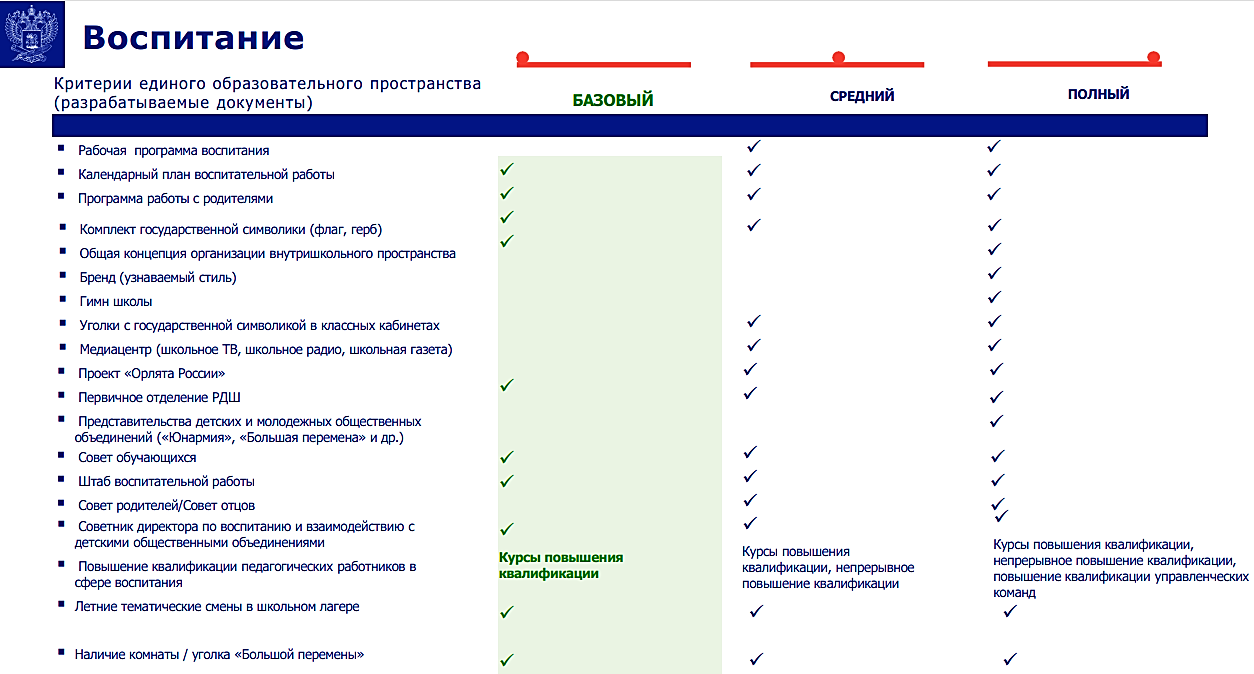 Школа Минпросвещения России
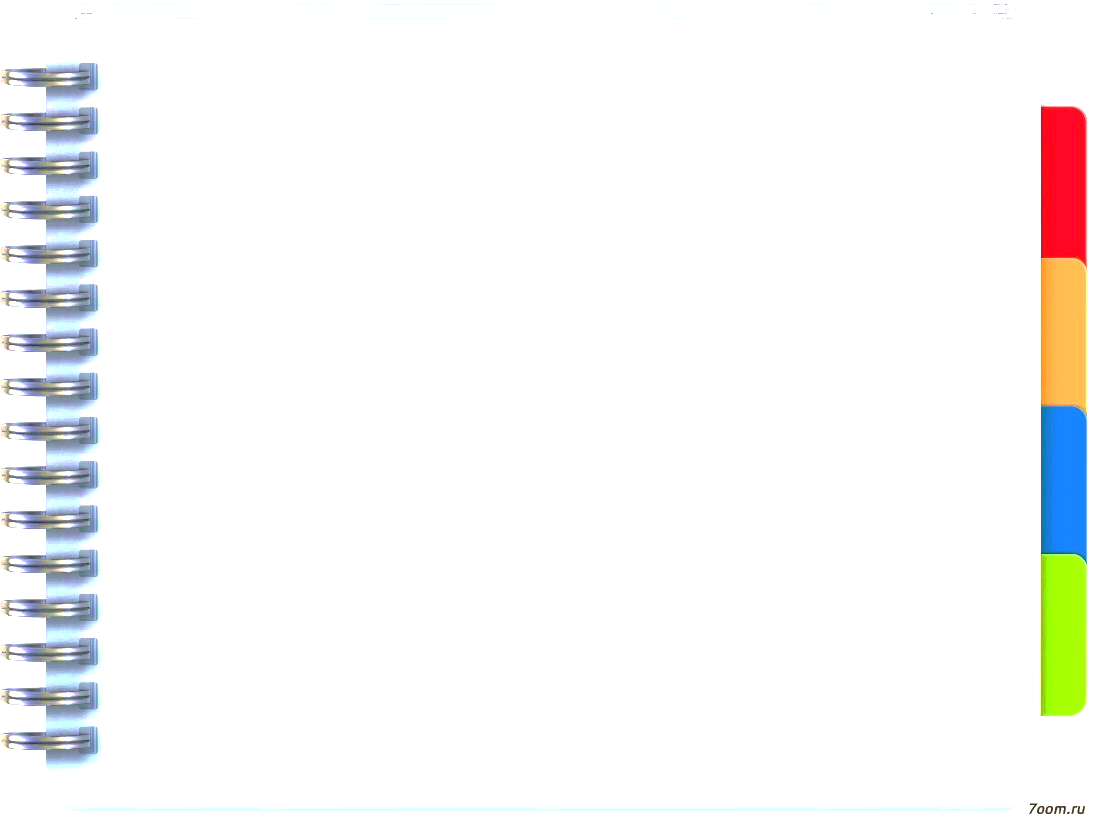 Единое образовательное пространство (обучение и воспитание): критерии образа будущего
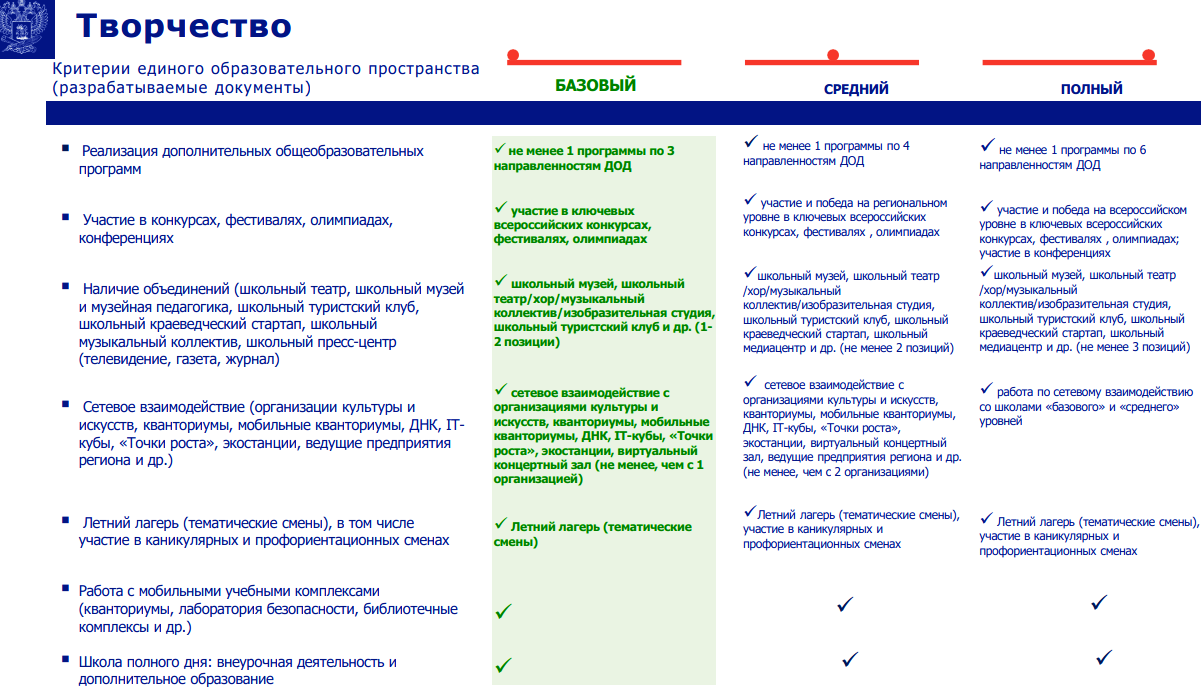 Школа Минпросвещения России
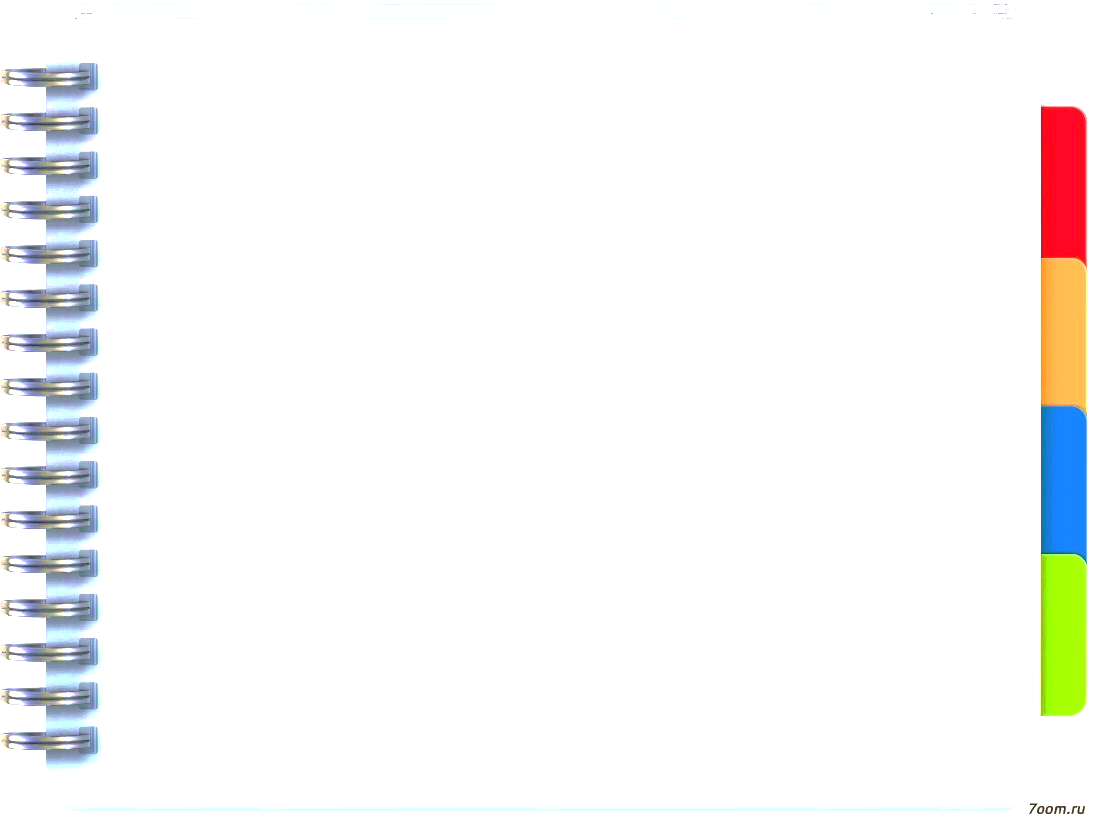 Единое образовательное пространство (обучение и воспитание): критерии образа будущего
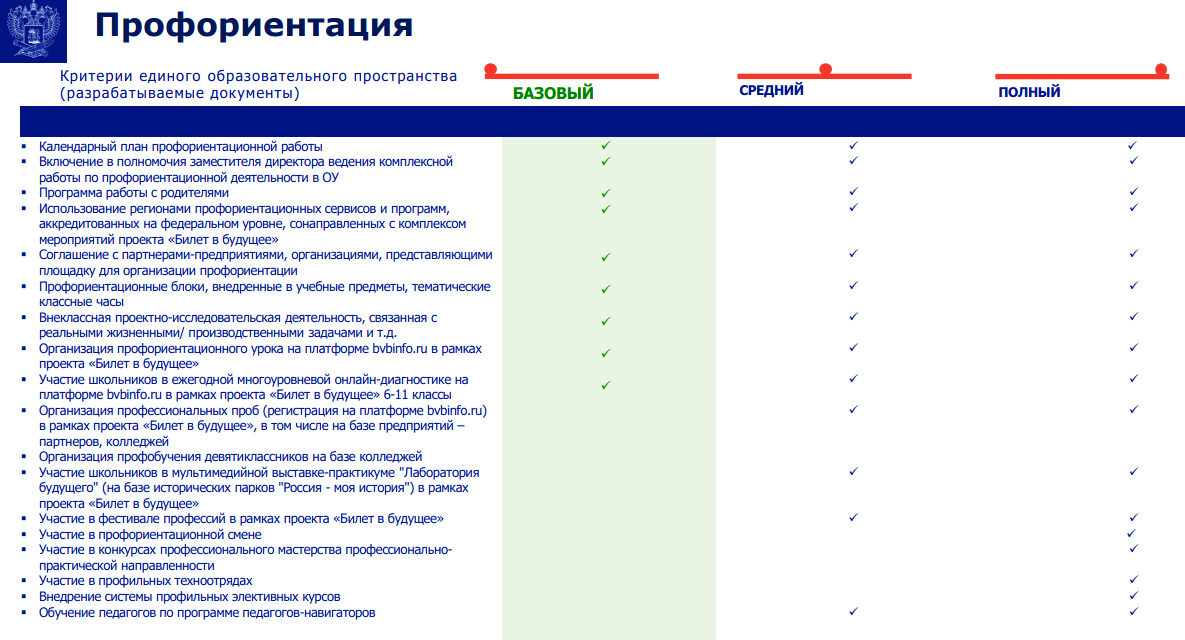 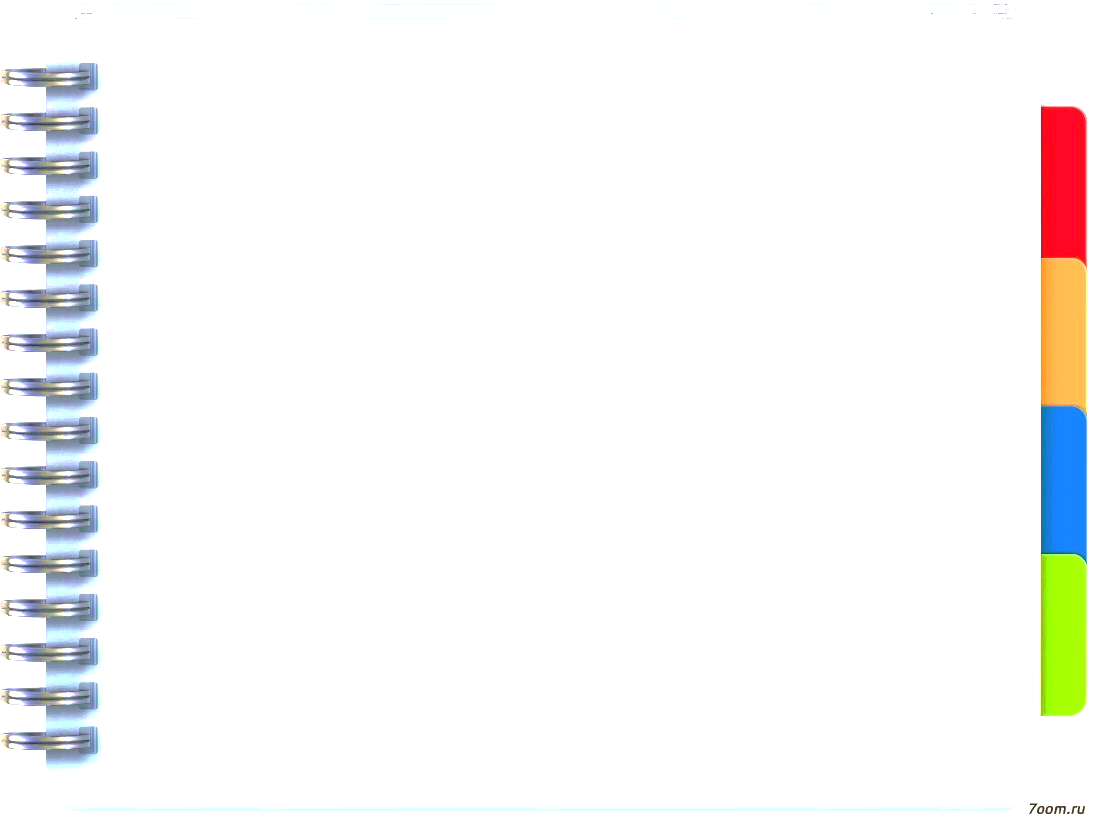 Школа Минпросвещения России
Единое образовательное пространство (обучение и воспитание): критерии образа будущего
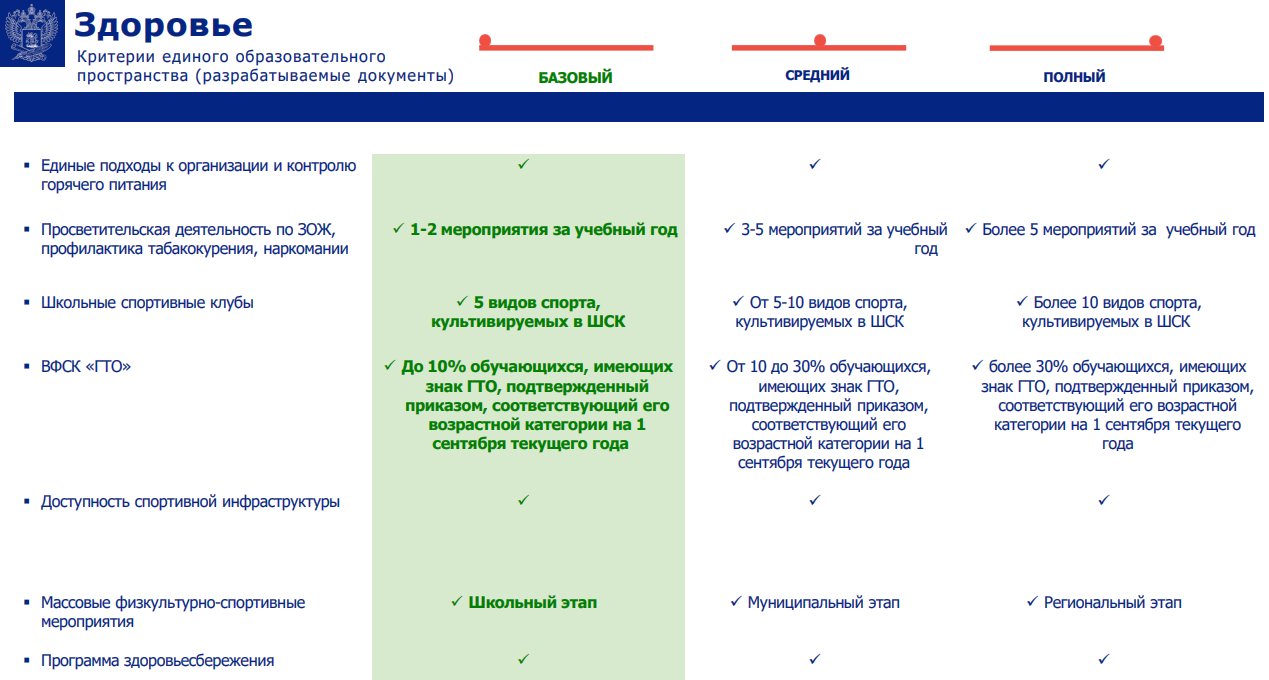 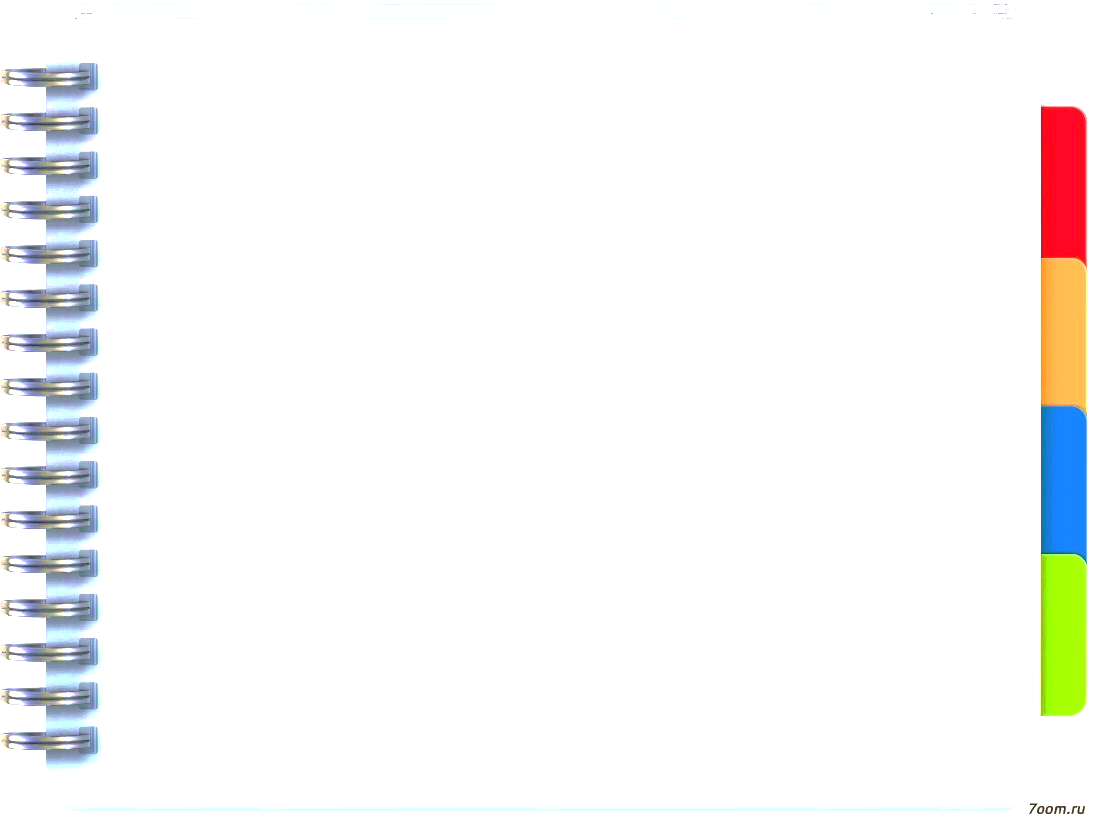 Школа Минпросвещения России
Единое образовательное пространство (обучение и воспитание): критерии образа будущего
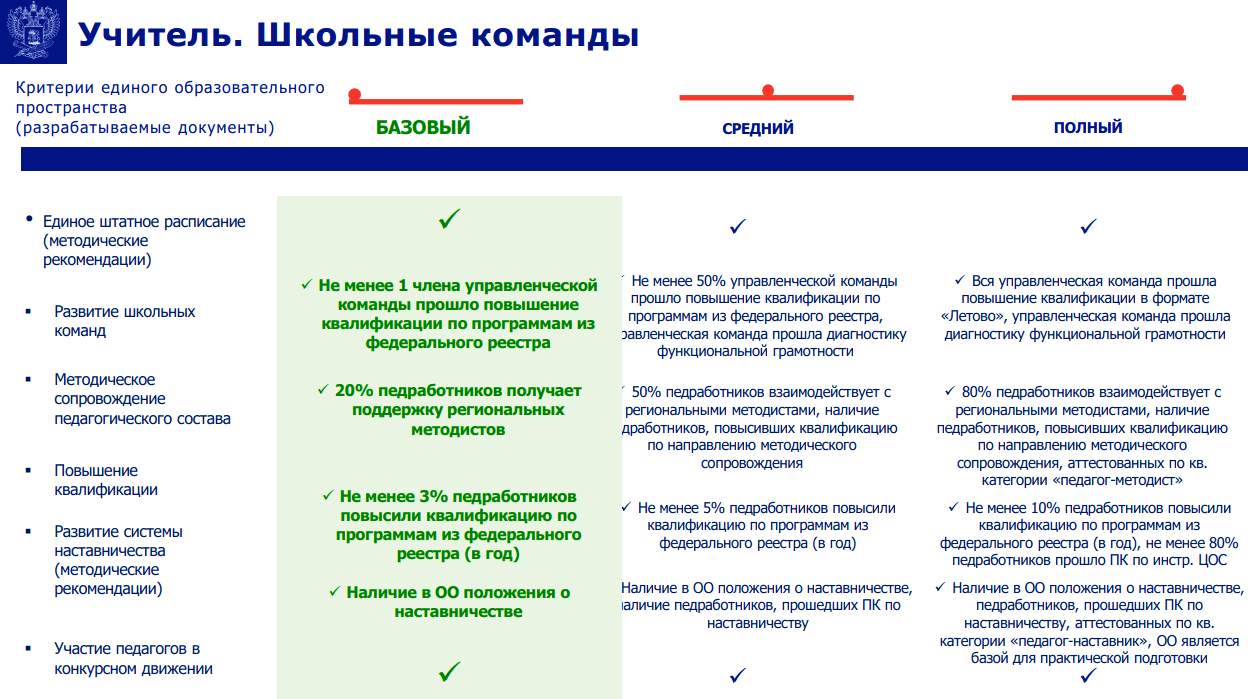 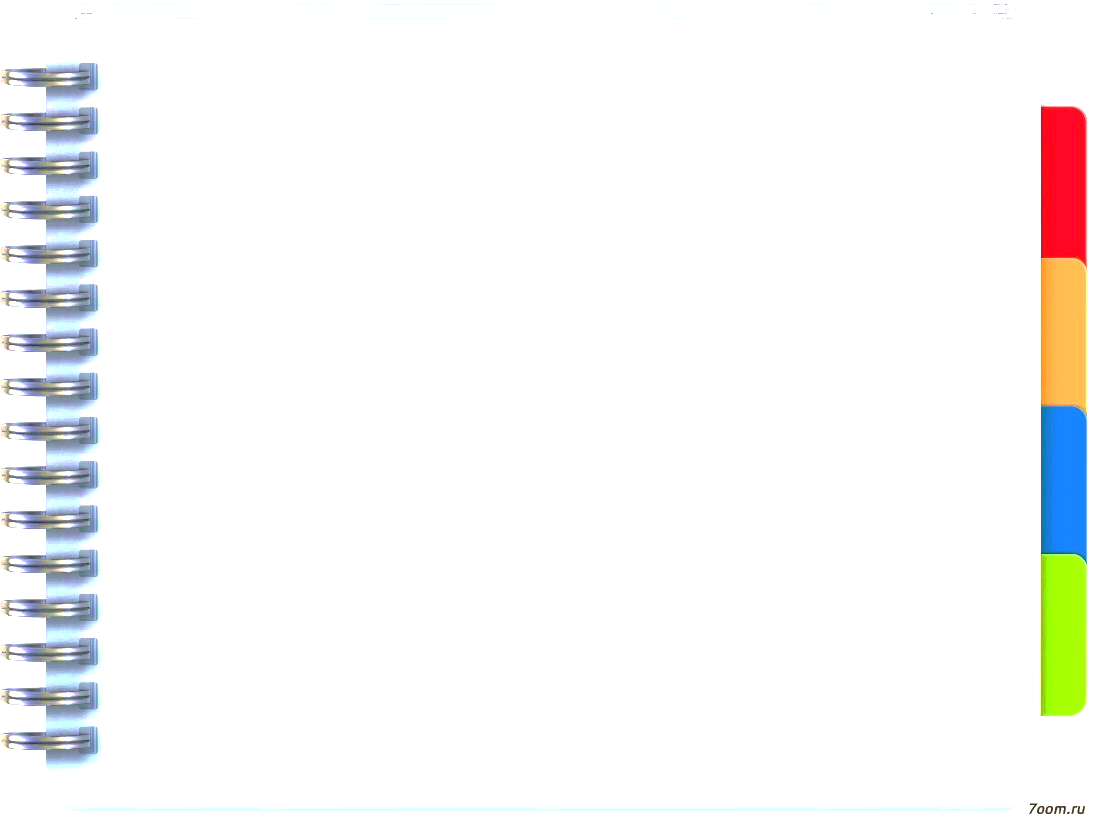 Школа Минпросвещения России
Единое образовательное пространство (обучение и воспитание): критерии образа будущего
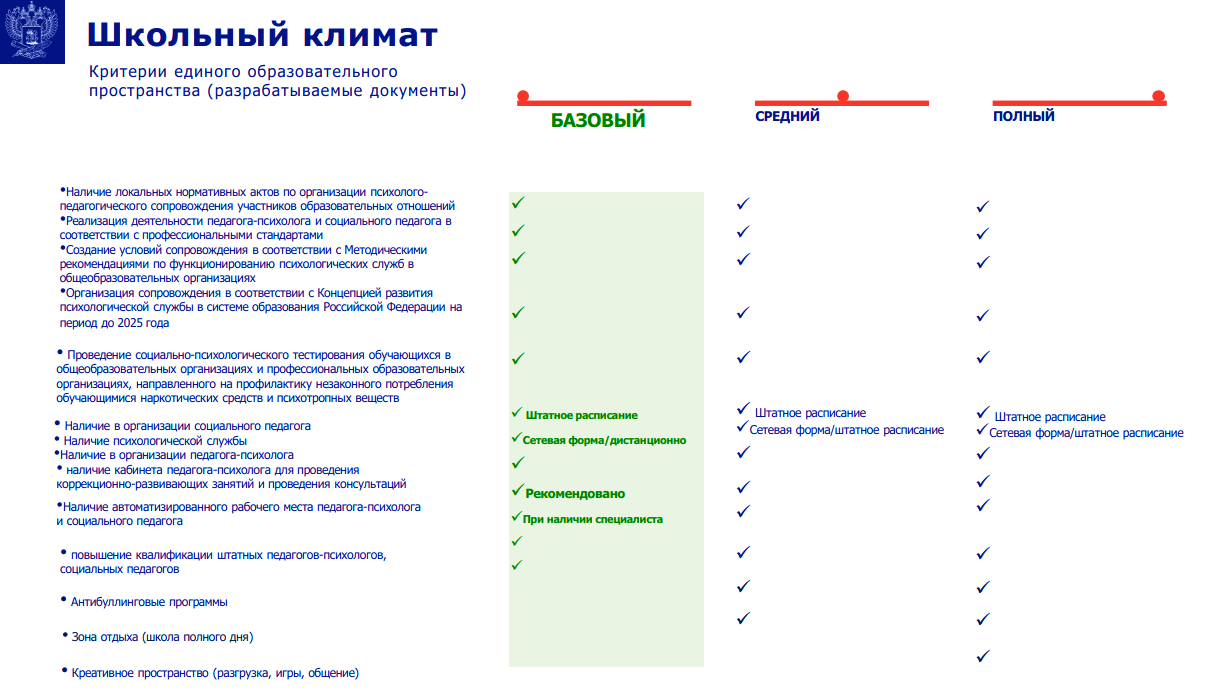 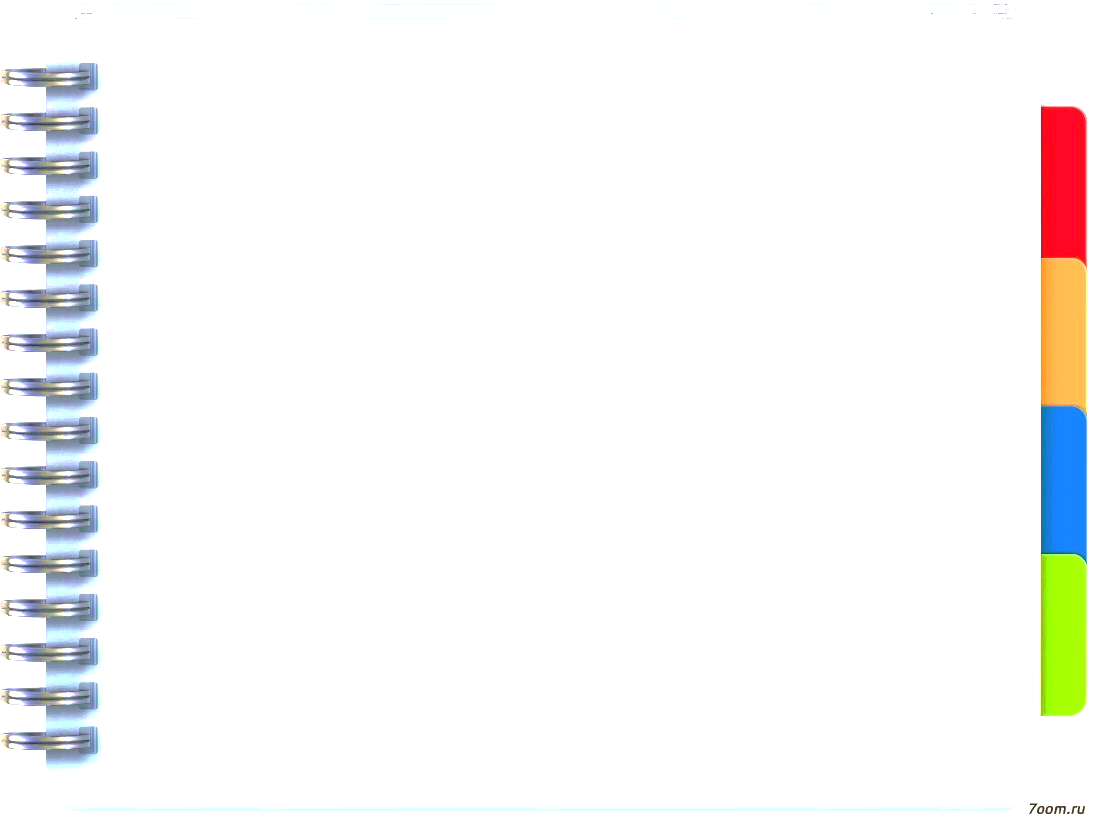 Школа Минпросвещения России
Единое образовательное пространство (обучение и воспитание): критерии образа будущего
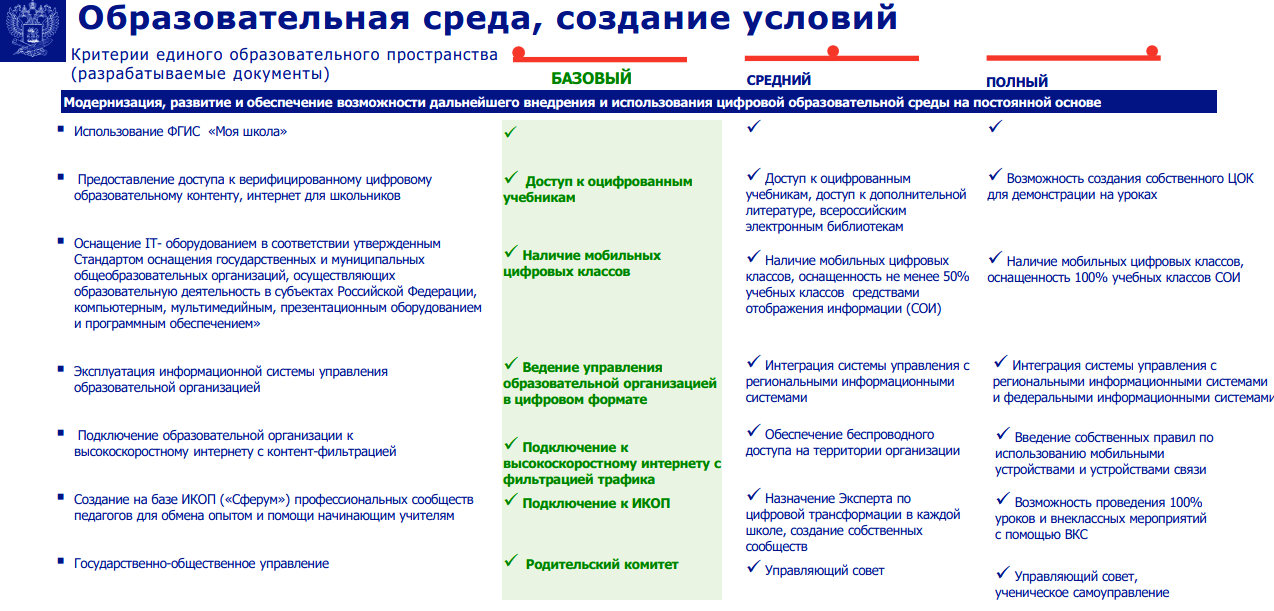 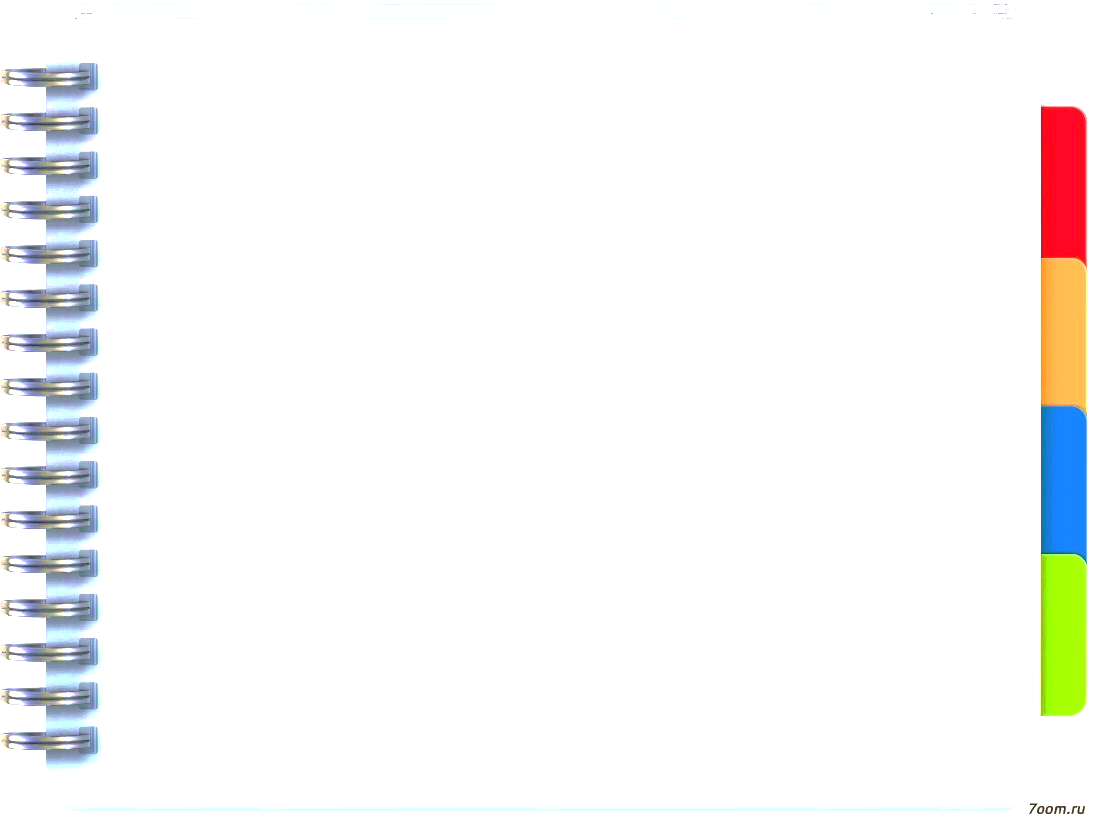 Школа Минпросвещения России
Единое образовательное пространство (обучение и воспитание): критерии образа будущего
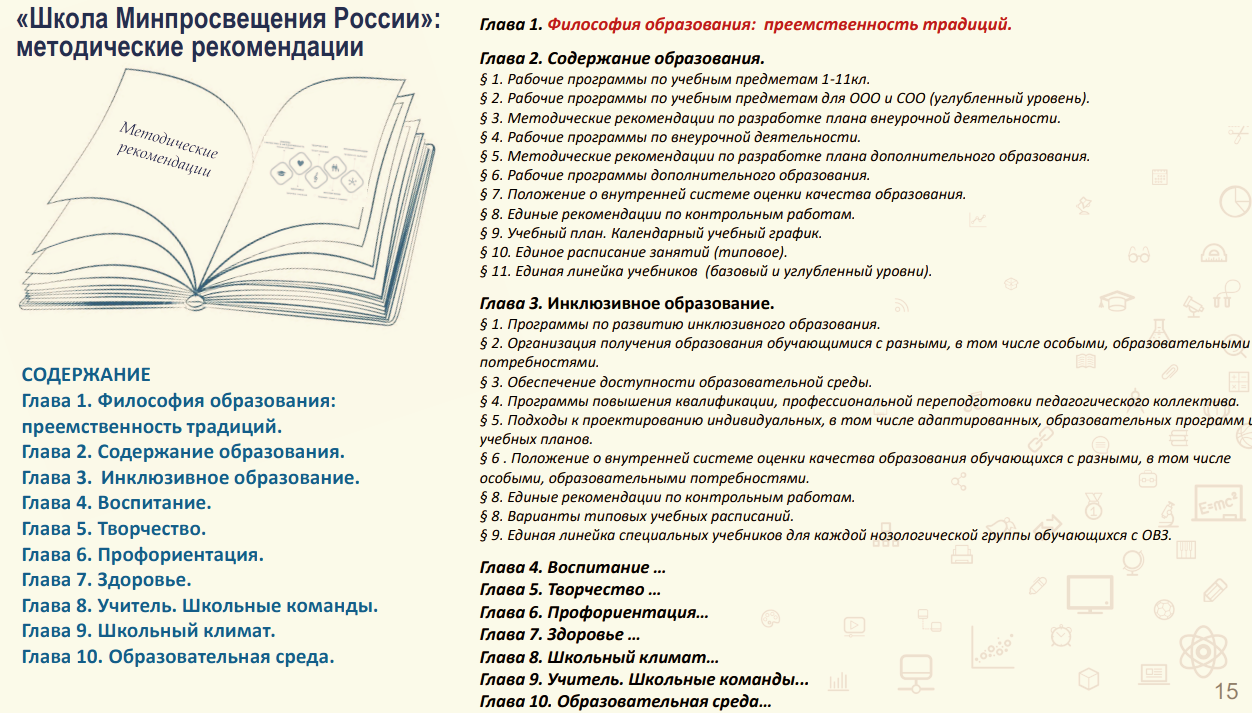 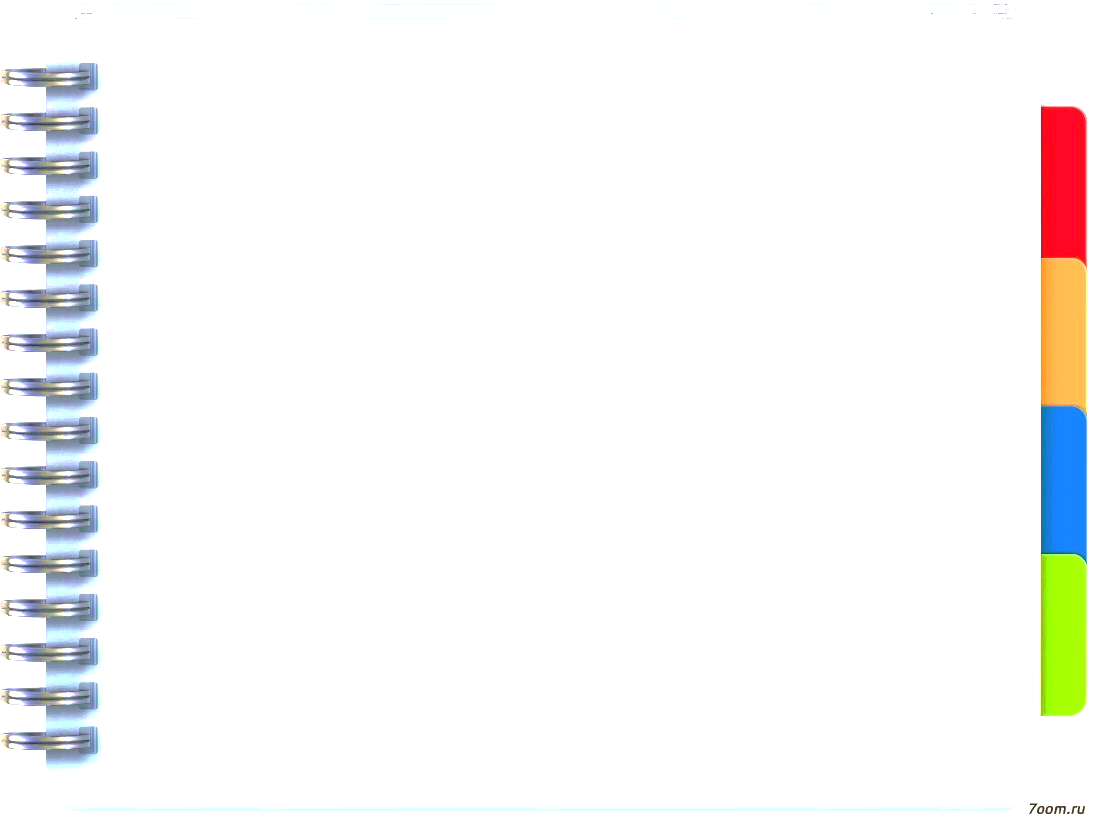 Единое образовательное пространство (обучение и воспитание): критерии образа будущего
Школа Минпросвещения России
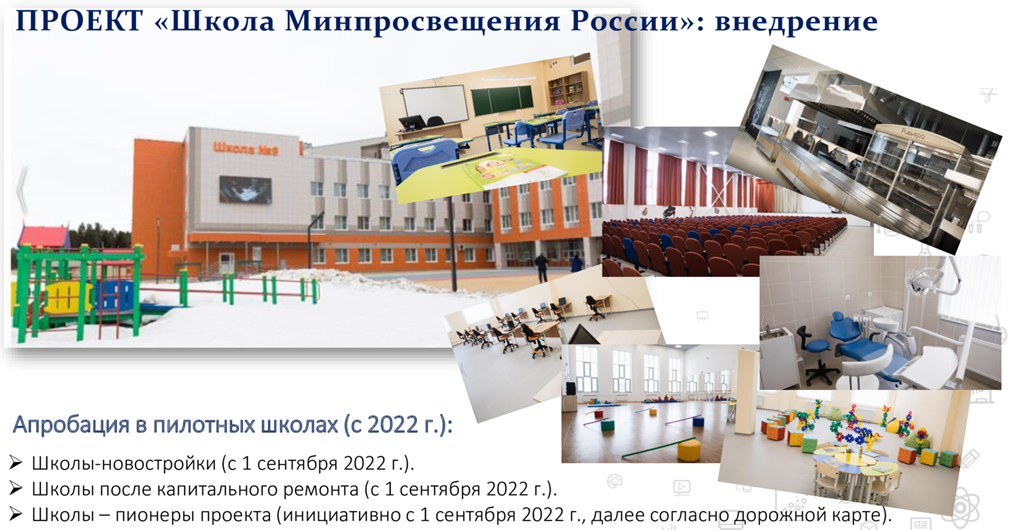 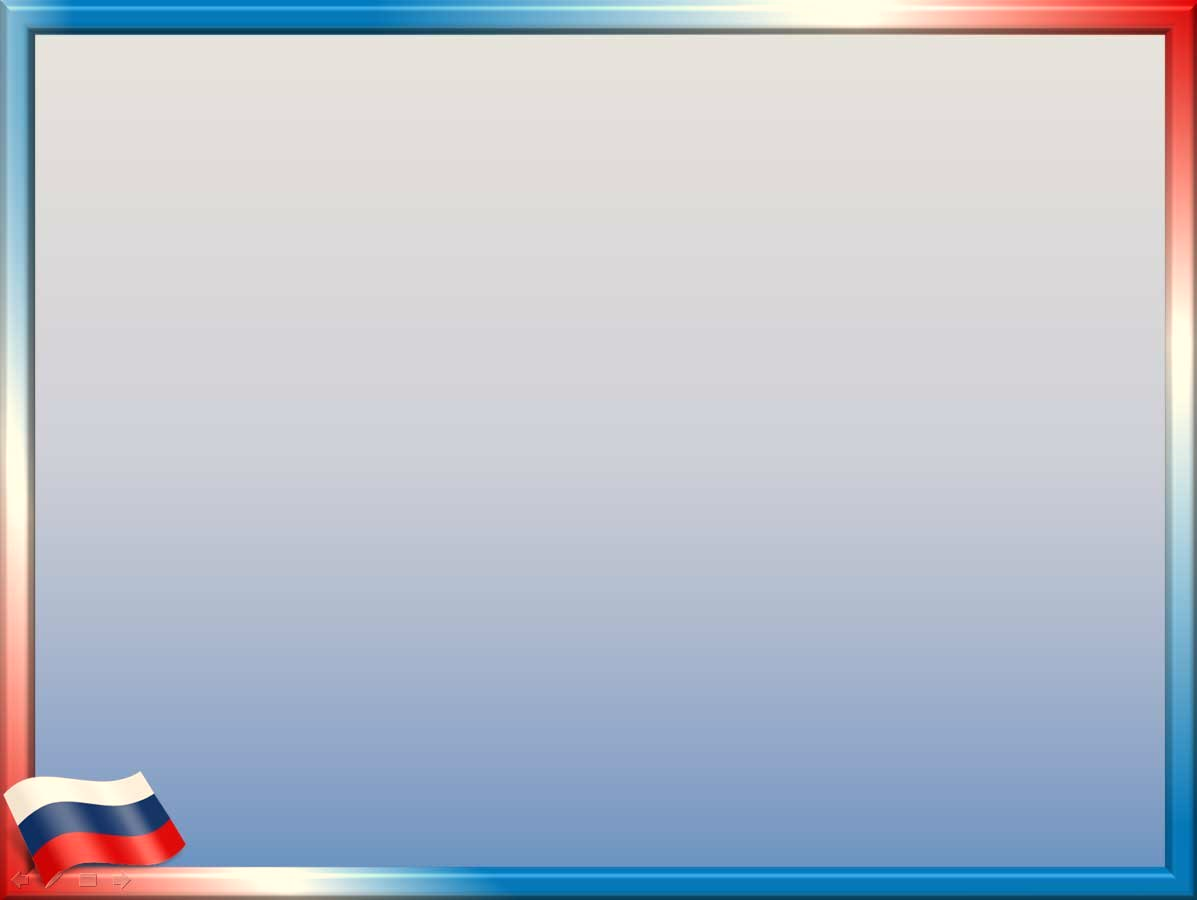 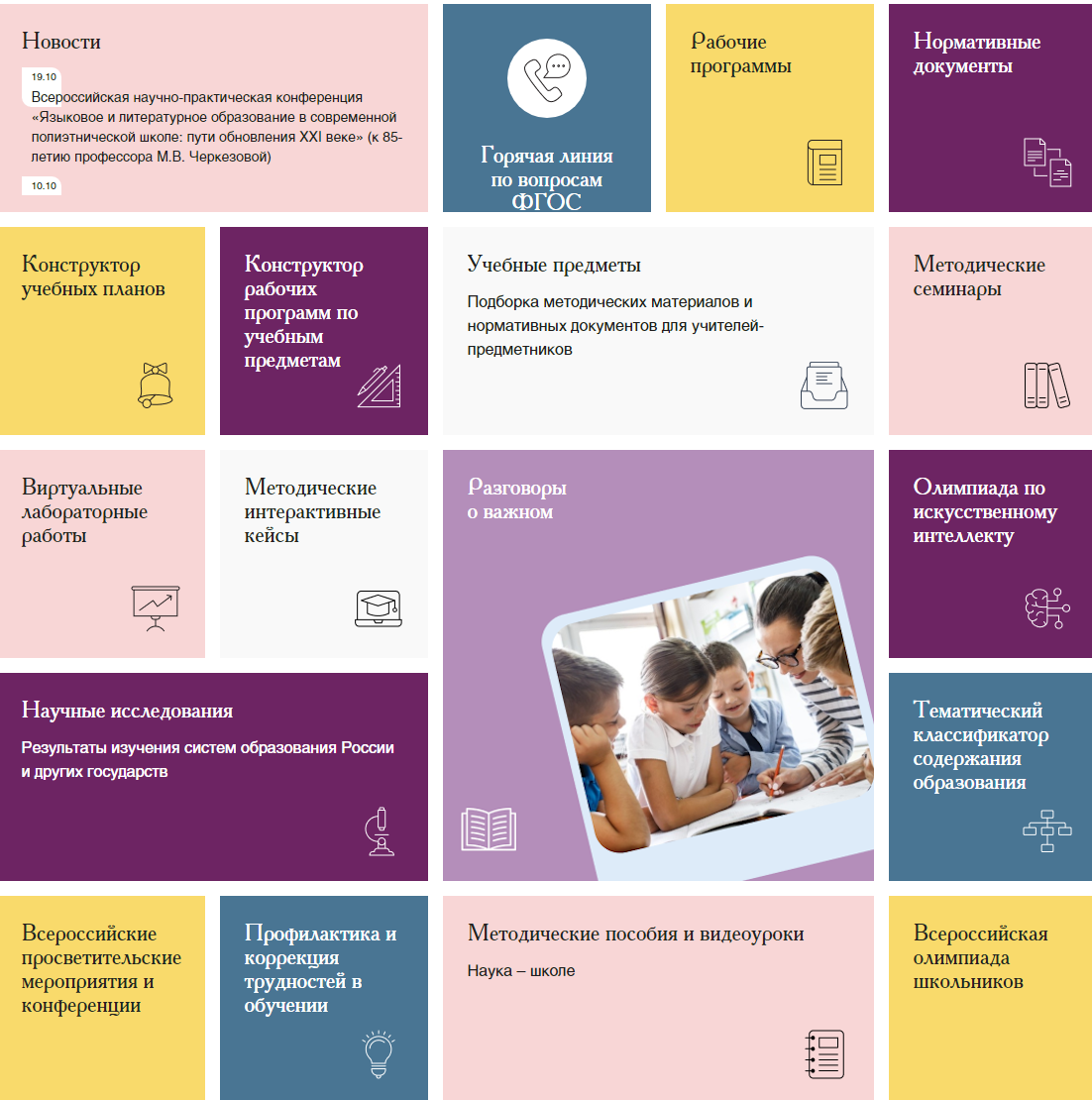 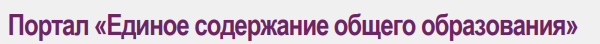 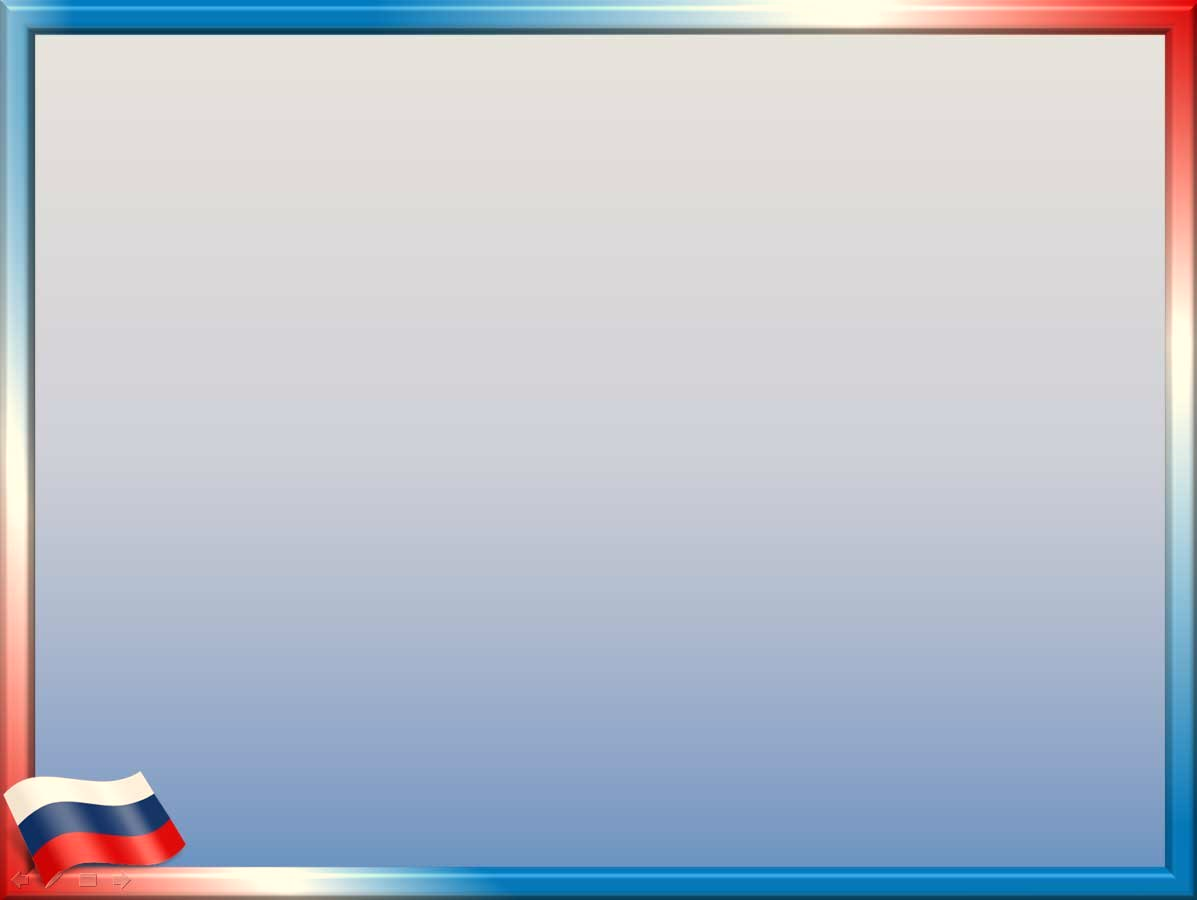 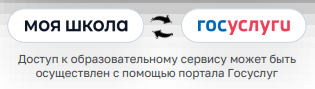 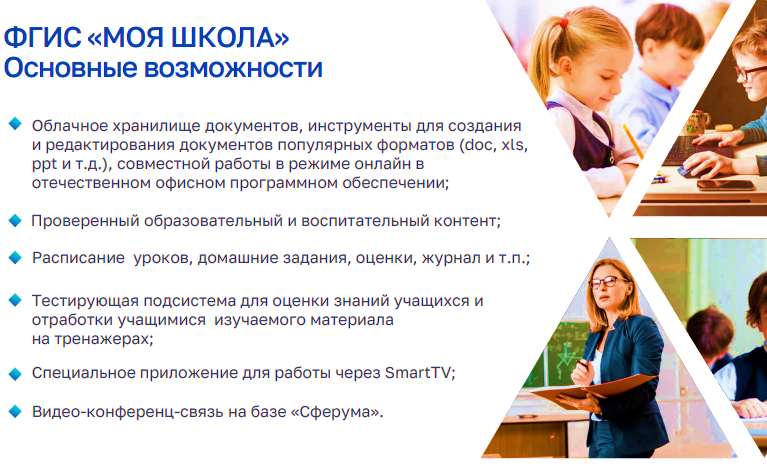 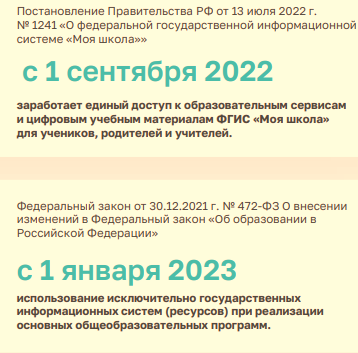 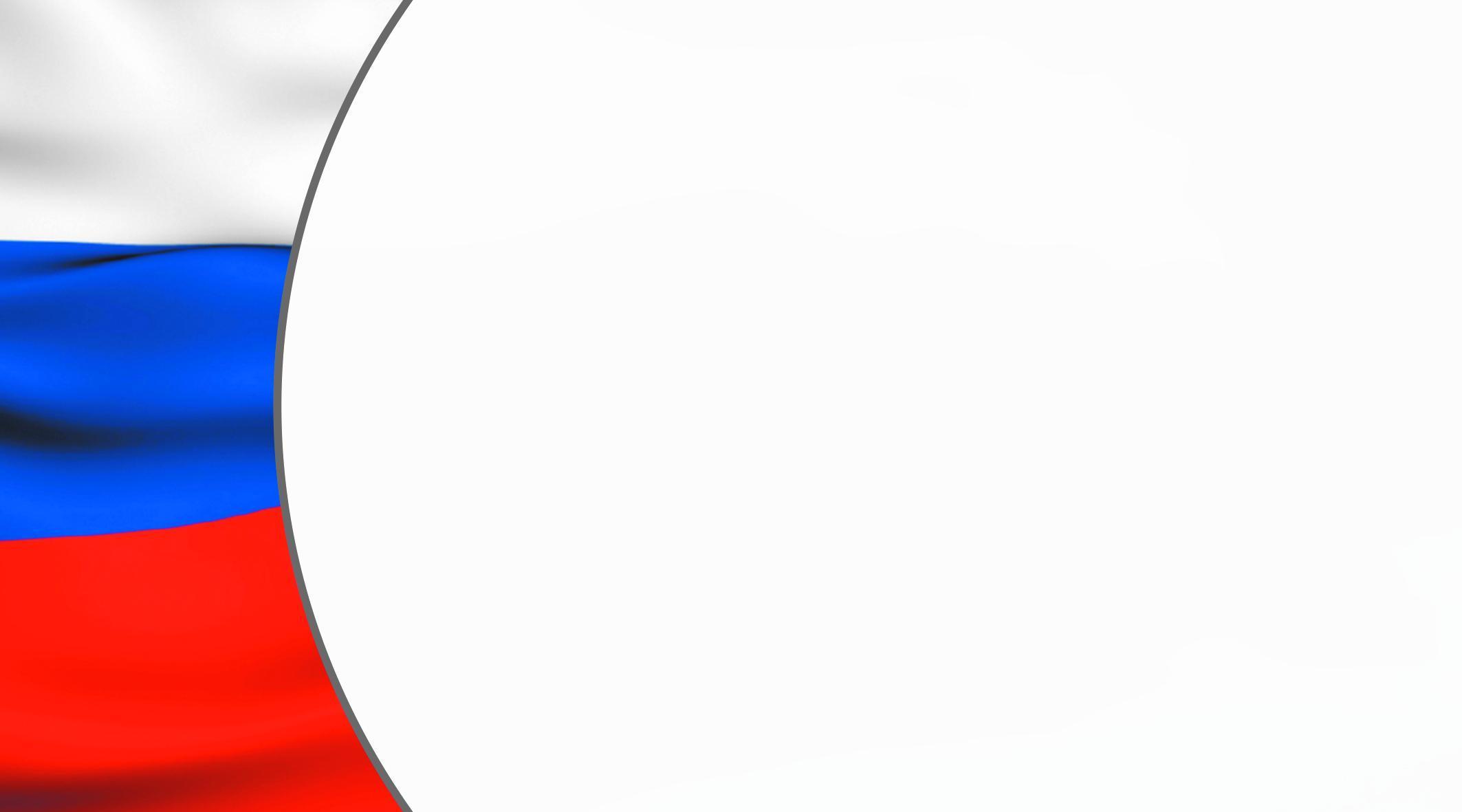 ФУНКЦИОНАЛЬНАЯ ГРАМОТНОСТЬ
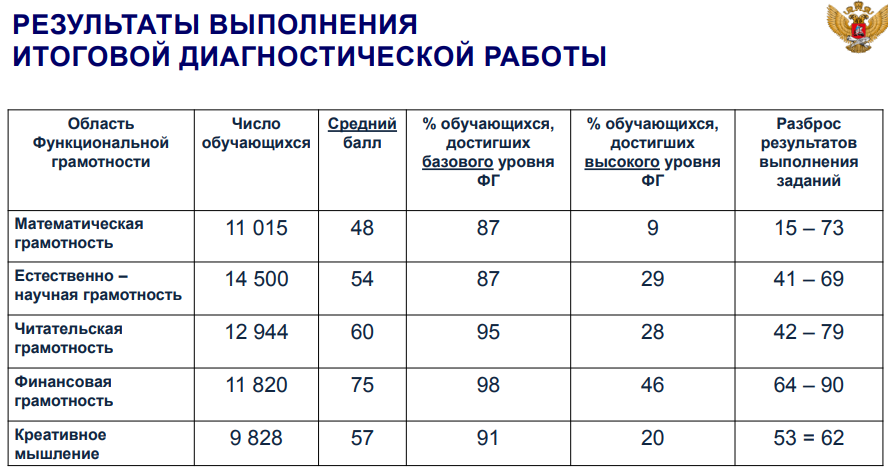 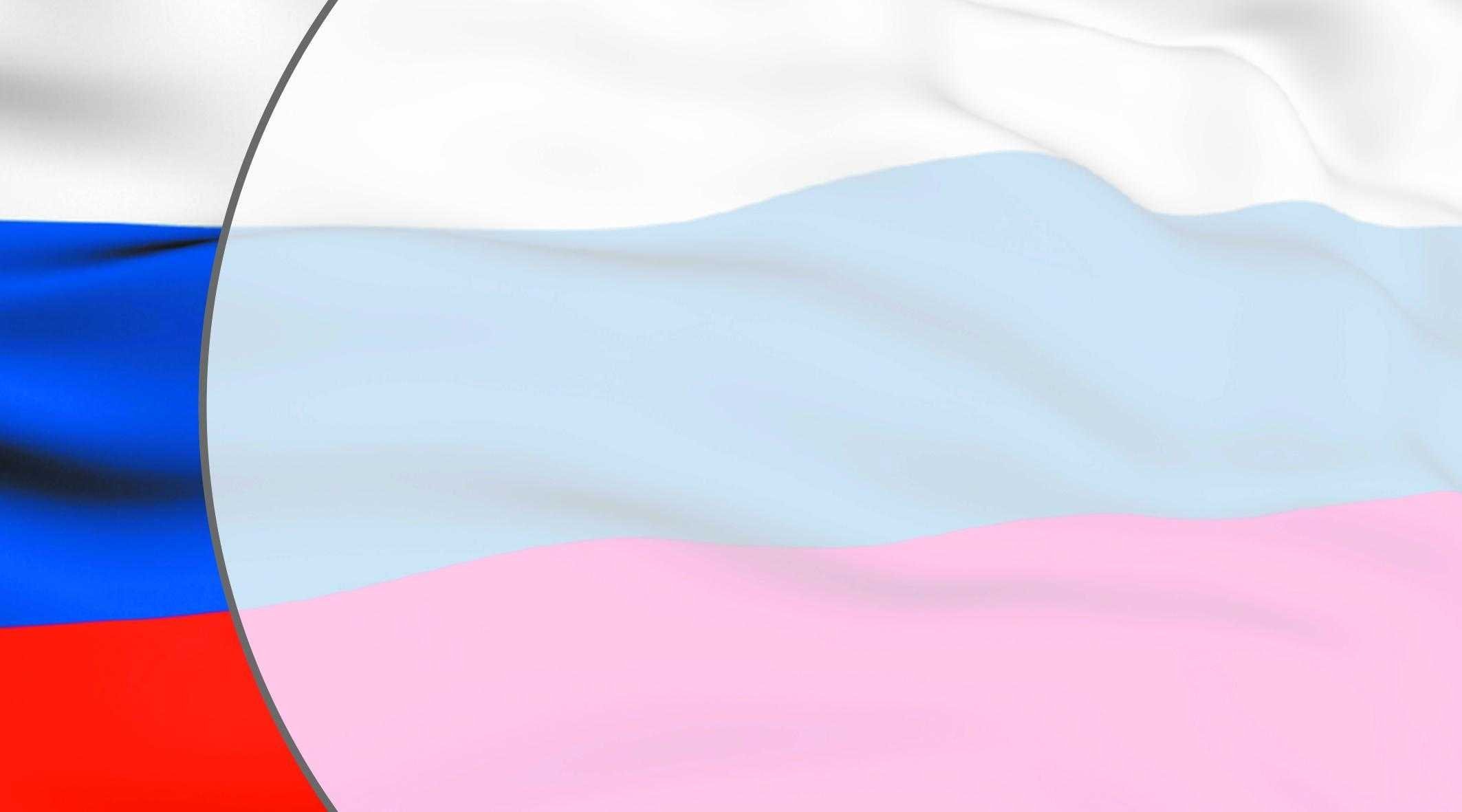 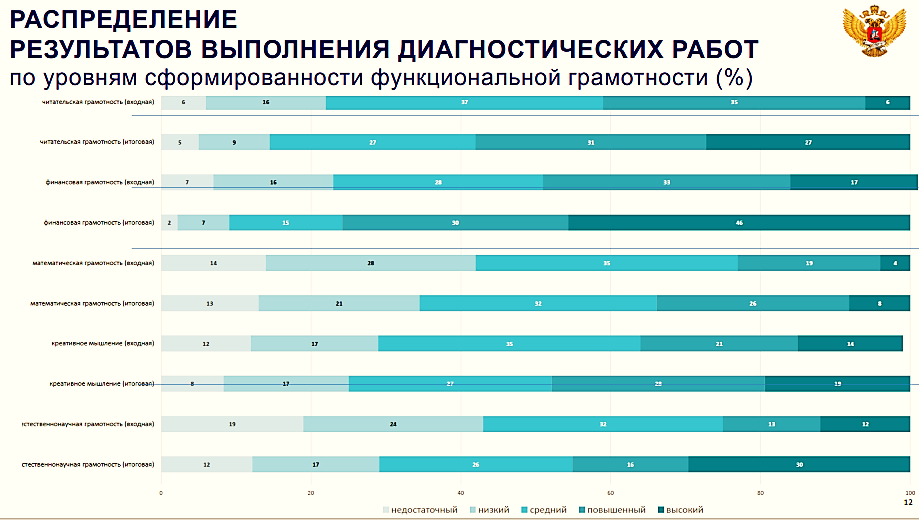